Advanced Tiers Refresher
January 30, 2024
Building and Sustaining an Effective System of Supports
Follow VTSS
Thank you for attending. Please feel free to tag us at any of our social media handles below!
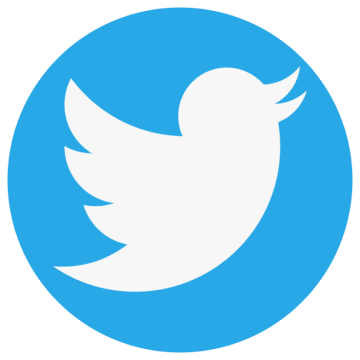 Twitter - VTSS_RIC



Facebook - VTSSRIC
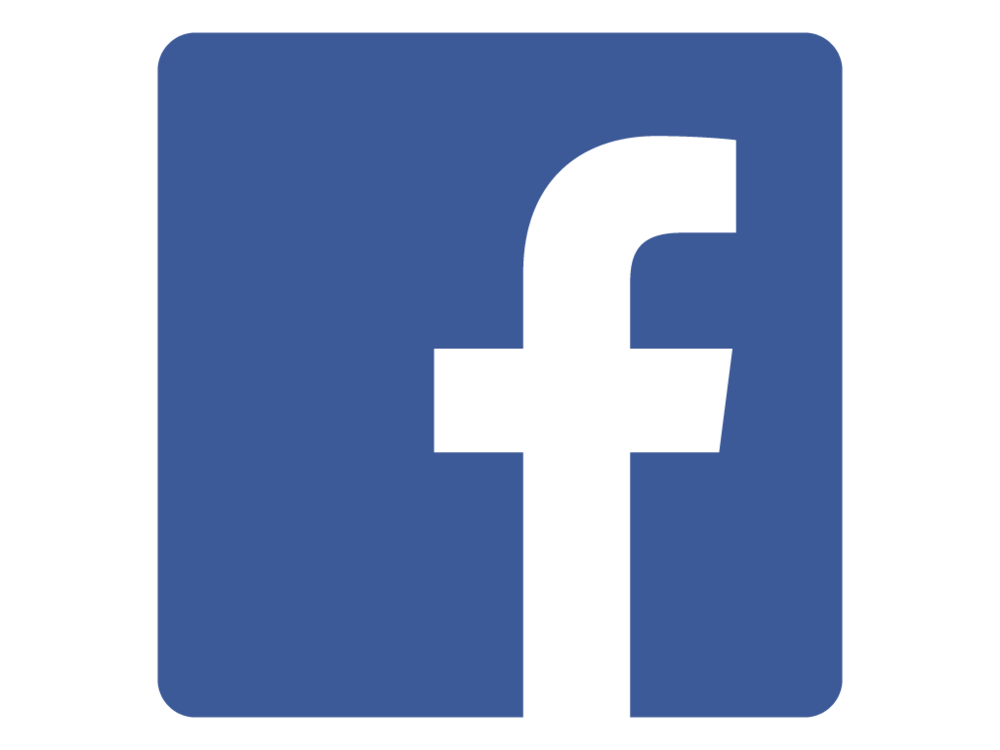 Advanced Tiers Notetaker
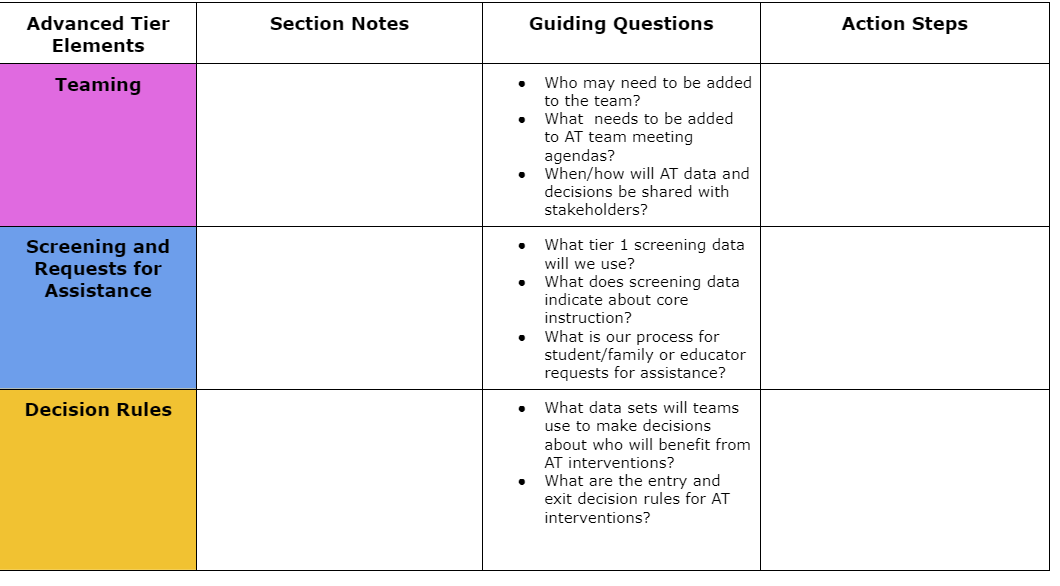 Authentic Family Engagement
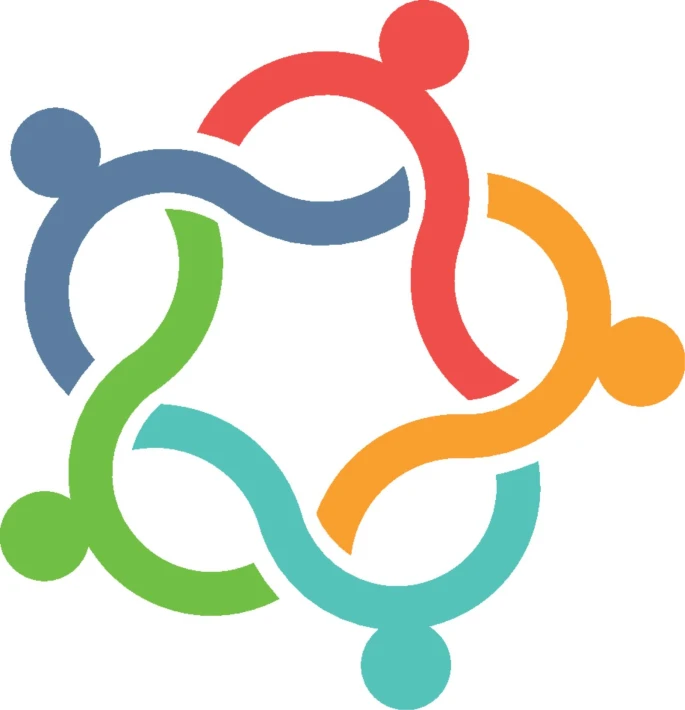 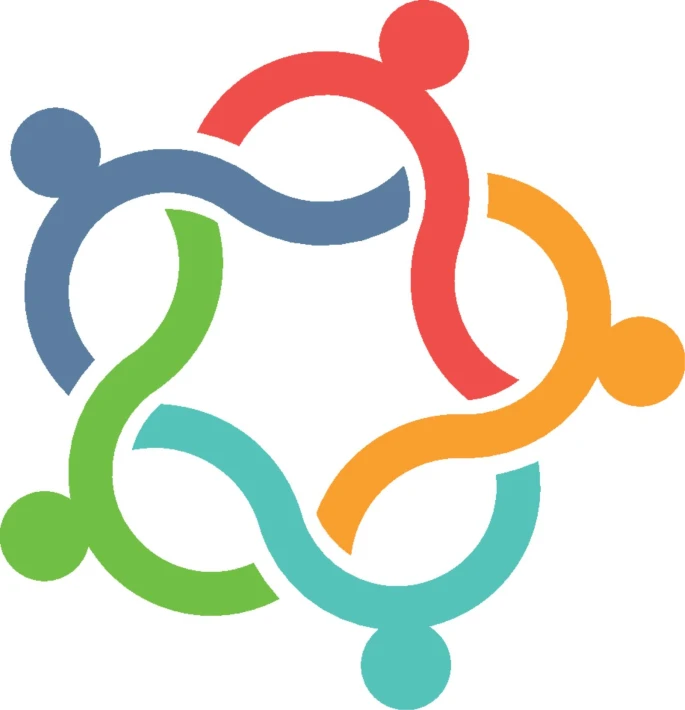 Community Agreements
Learning Intentions
Participants will describe and synthesize essential elements of advanced tier systems of supports:
	-Teaming
	-Screening and Requests for Assistance
	-Decision Rules
	-Continuum of Supports
	-Alignment
	-Data-informed Decision-Making
	-Progress Monitoring
	-Professional and Coaching
Anchor Documents
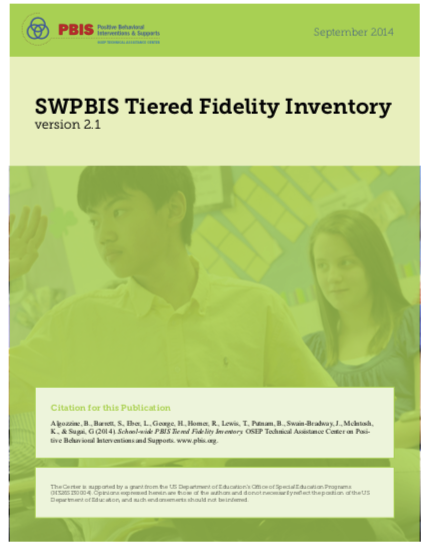 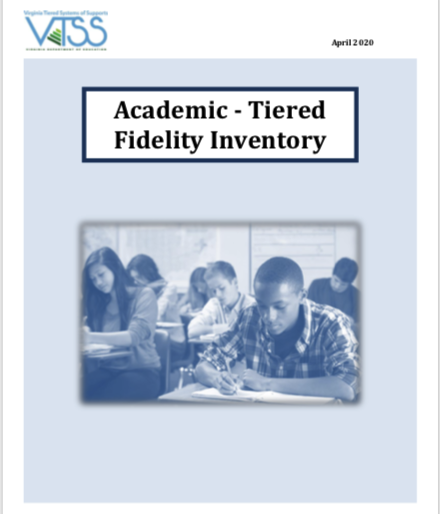 Where Are We in the Triangle?
Tier 3 for a Few: Intensive, Individualized

Tier 2 for Some: Targeted for Small Groups

Tier I for All: Core/Universal
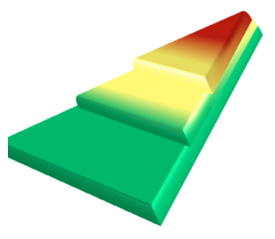 1 - 5%
5 - 15%
80 - 90%
Social Competence & Academic Achievement
OUTCOMES
What we use to make decisions? Monitor progress?
Monitor fidelity?
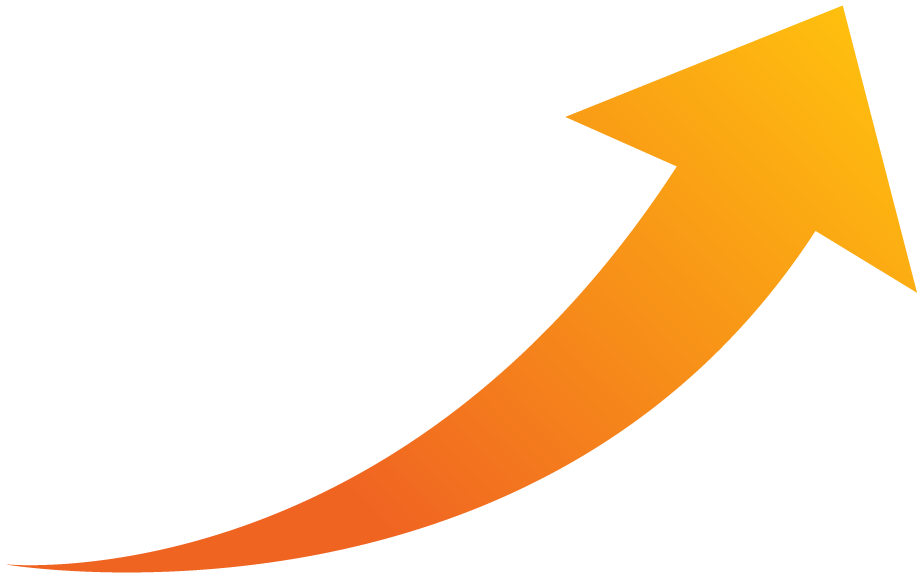 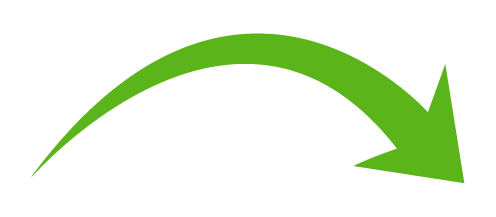 DATA
SYSTEMS
What we do to support adults to implement the practices?
PRACTICES
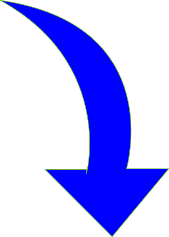 What we do to 
support students?
Why Advanced Tiers?
Core Instruction doesn’t work in isolation 

Avert students from trajectories toward further learning/behavior challenges

Provide a unifying framework: Programs and strategies
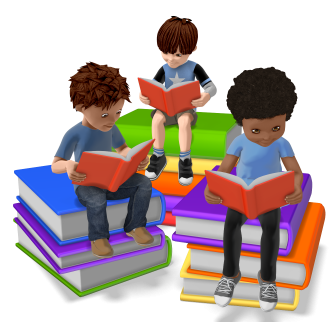 What is Tier 2?
Targeted support for students not successful with Tier 1 alone

Small group intervention

Provided in addition to universal, Tier 1 instruction and aligned with student needs

For students who may be struggling or who need more challenge
What is Tier 3?
Frequent, intensive, and individualized intervention

Intensive support for students not responding to Tier 2 support or need more intensive support

Individualized intervention

Different than special education
Moving In and Out of Tiers
How are students’ experiences in a multi-tiered system of supports similar to a lava lamp?
Quick Check: Overview T/F
Students not responding to core instruction should be removed and receive advanced tier interventions that teach different content in a different way for student success.

When high-quality core instruction is in place, schools can anticipate that about 5-15% of students will benefit from tier 2 interventions and 1-5% of students from tier 3.

Identifying students as Tier 1, Tier 2, or Tier 3 will help school teams effectively plan advanced tiers interventions.
Teaming
Advanced Tiers Foundations
“The Essential Eight”
Professional Learning and Coaching
Screening and Request for Assistance
Decision Rules
Progress Monitoring
Data-
Informed Decision Making
Continuum of Support
Alignment
Teaming
Teaming
Professional Learning and Coaching
Screening and Request for Assistance
Decision Rules
Progress Monitoring
Continuum of Support
Data-
Informed Decision Making
Alignment
What Do Teams Look Like?
We are a small school. Our Tier I, Tier II & III teams are the same people
Our Team meets monthly, and our Tier II Team meets every other week
We meet every week for 30 minutes for each Tier
Tier 2 Team Meetings
Occur more frequently (recommended)
Process referrals:
 Screening data and Requests for Assistance
Standing Agenda Items
Monitor student progress and Tier 2 intervention effectiveness data
Communicate with stakeholders (staff, students, families, community partners)
Advanced Tiers Standing Agenda Items
Intervention Effectiveness
# of students
# meeting goal
# not meeting goal
Level of Use
Fidelity
Intervention Referrals and Decision Rules
Team Problem Solving
Communication with families, staff, students and community partners
Quick Check: Teaming Structures T/F
Advanced tiers teams include more specialized personnel. 

Advanced tiers teams look the same across divisions and schools.

The most important data conversation that takes place at an advanced tier meeting is individual student performance.

Tier 3 team conversations include caregivers as problem-solving partners
Big Ideas
Teaming
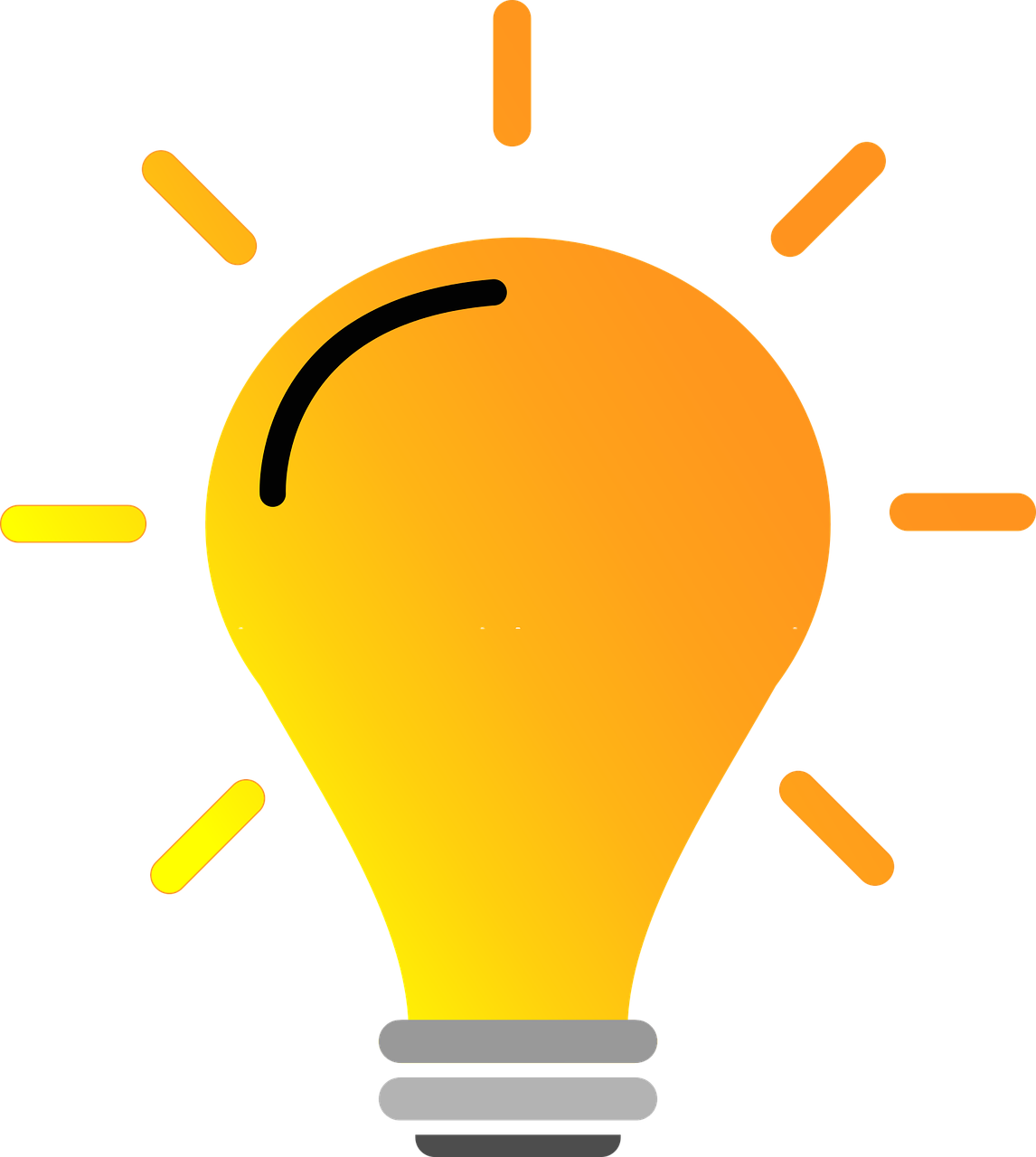 Advanced tier teams benefit from specialized knowledge and expertise

There should be at least one person with overarching knowledge of the interventions used in the schools

Use a  predictable agenda that includes intervention systems and student performance data discussions
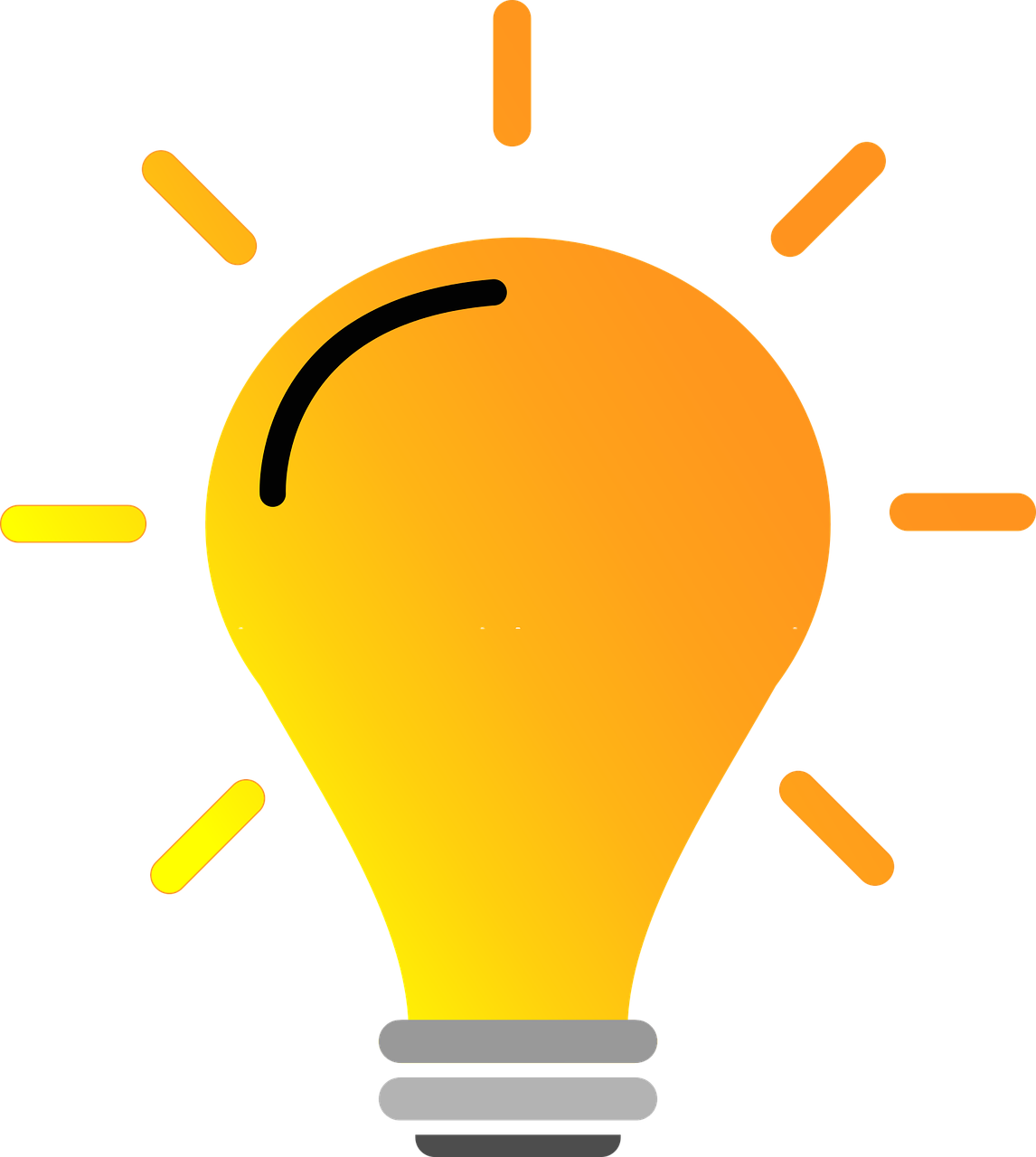 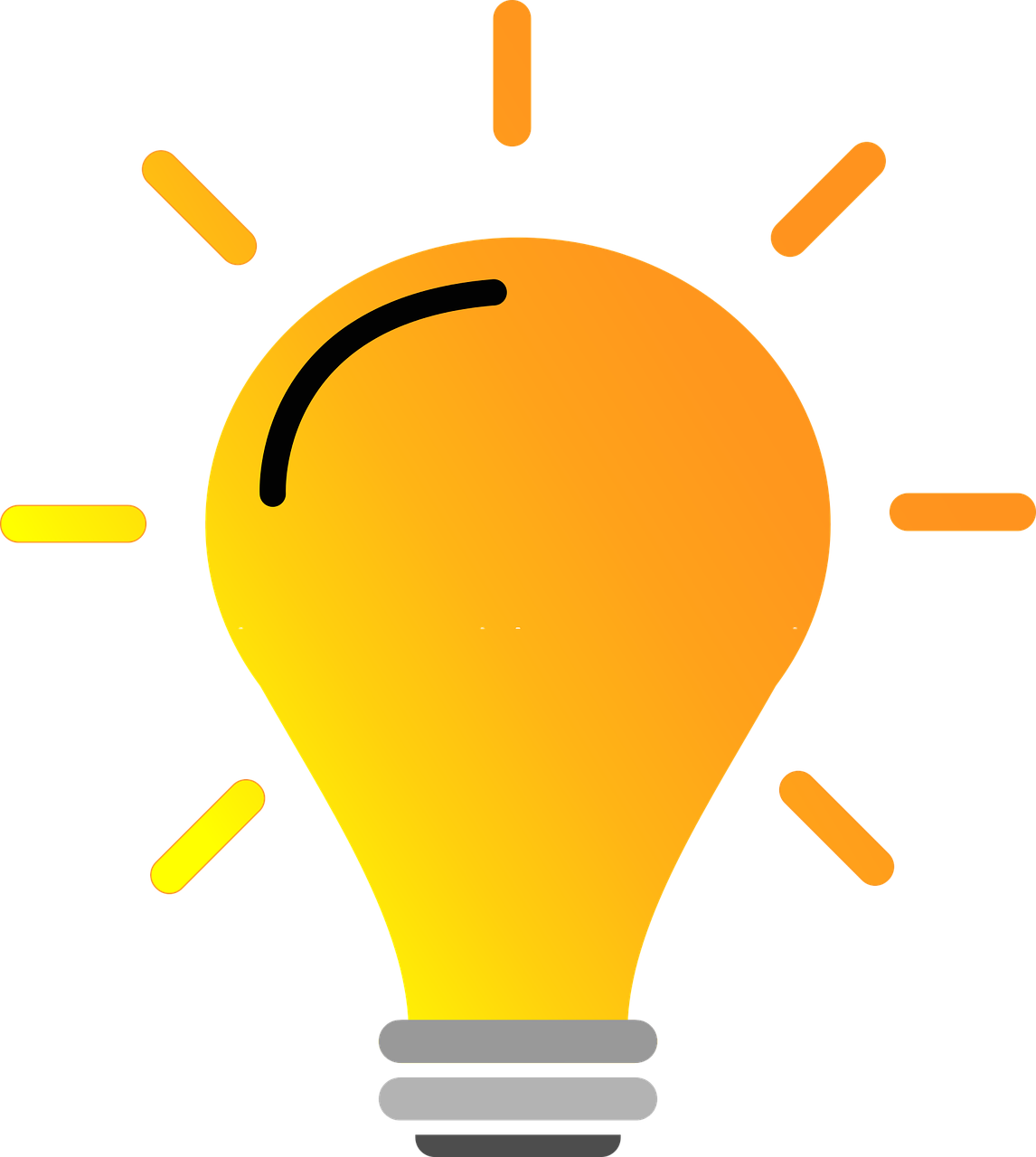 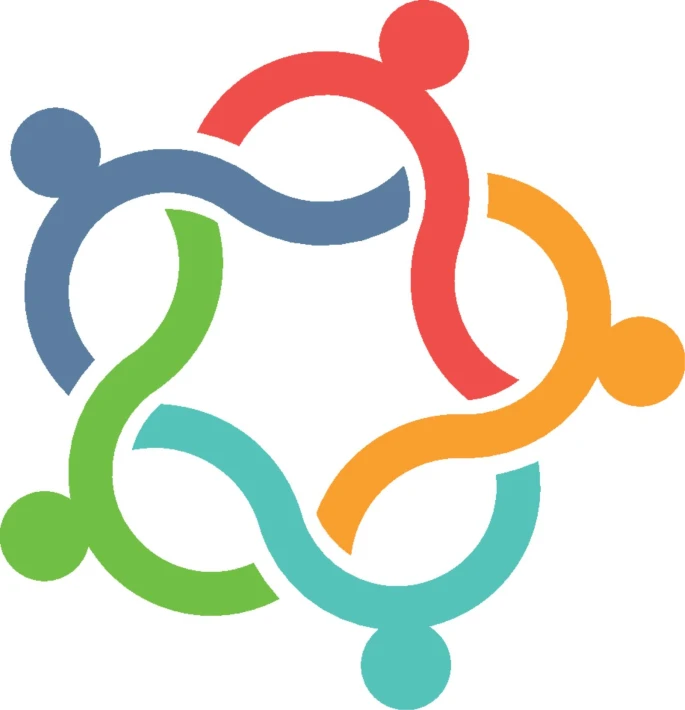 Teaming
Screening and Request for Assistance
Professional Learning and Coaching
Screening and Request for Assistance
Decision Rules
Progress Monitoring
Data-
Informed Decision Making
Continuum of Support
Alignment
Purpose of Screening
PROCESS
Evaluate Effectiveness of Core (Tier 1)
INTERVENTION
Part of the Request for Assistance  Process that is one data point used to measure progress.
Adapted from https://assets-global.website-files.com/5d3725188825e071f1670246/5d7035c071700f1e3b846aab_b1_lewis_powers_dixon_revised.pdf
Integrated Screening
INFORMAL
FORMAL
Nominations/ Requests for Assistance
Existing Data Sets
Universal Screeners
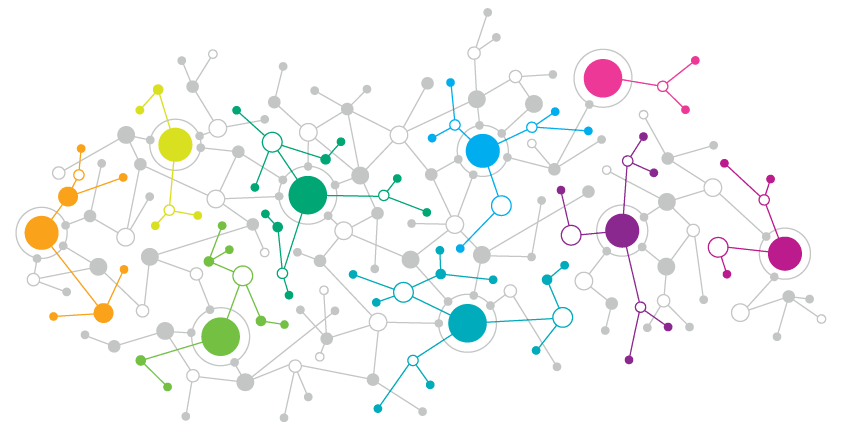 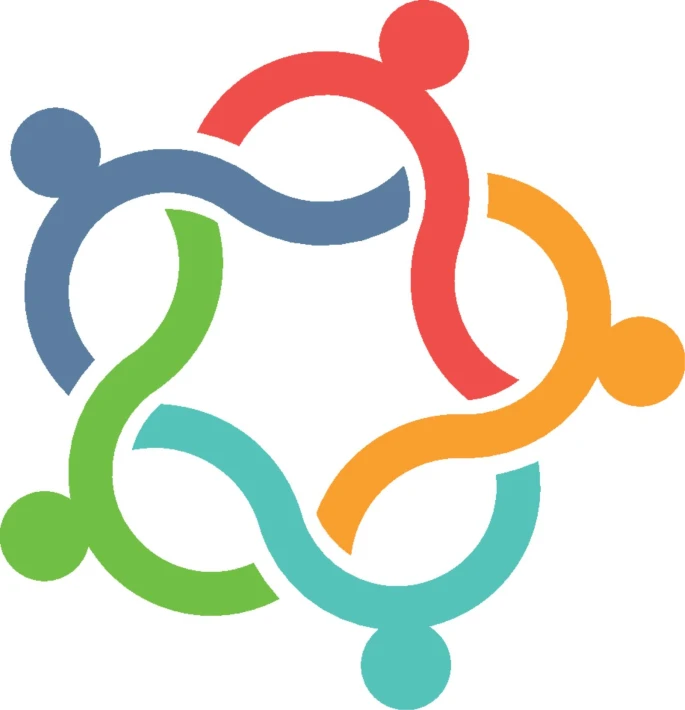 Universal Screeners
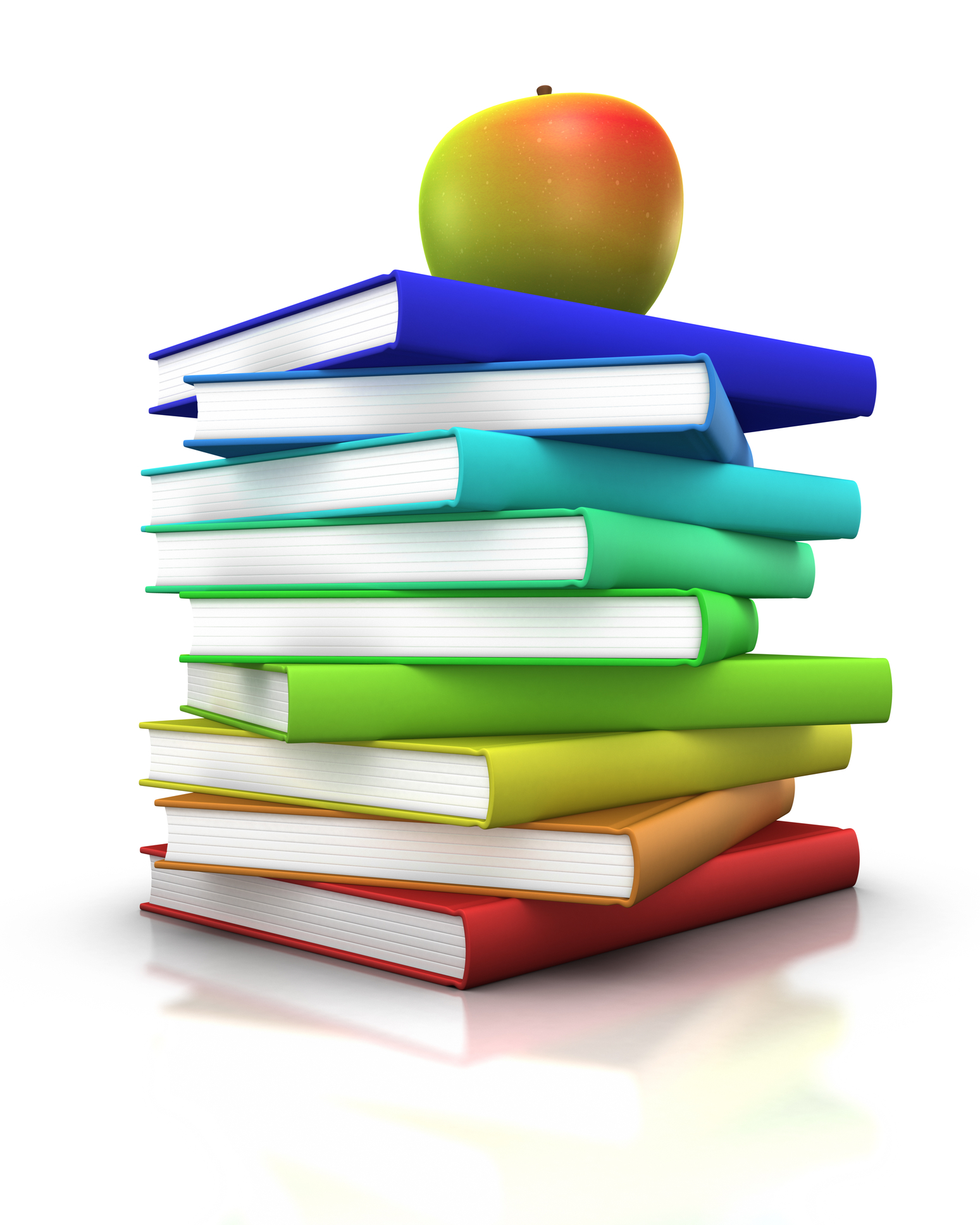 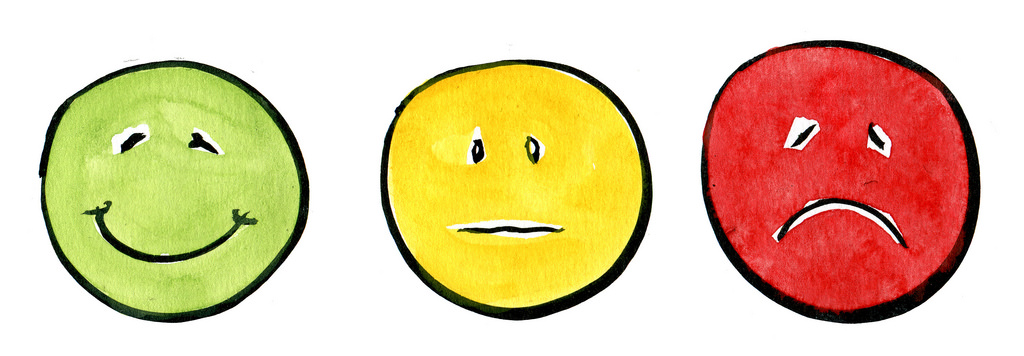 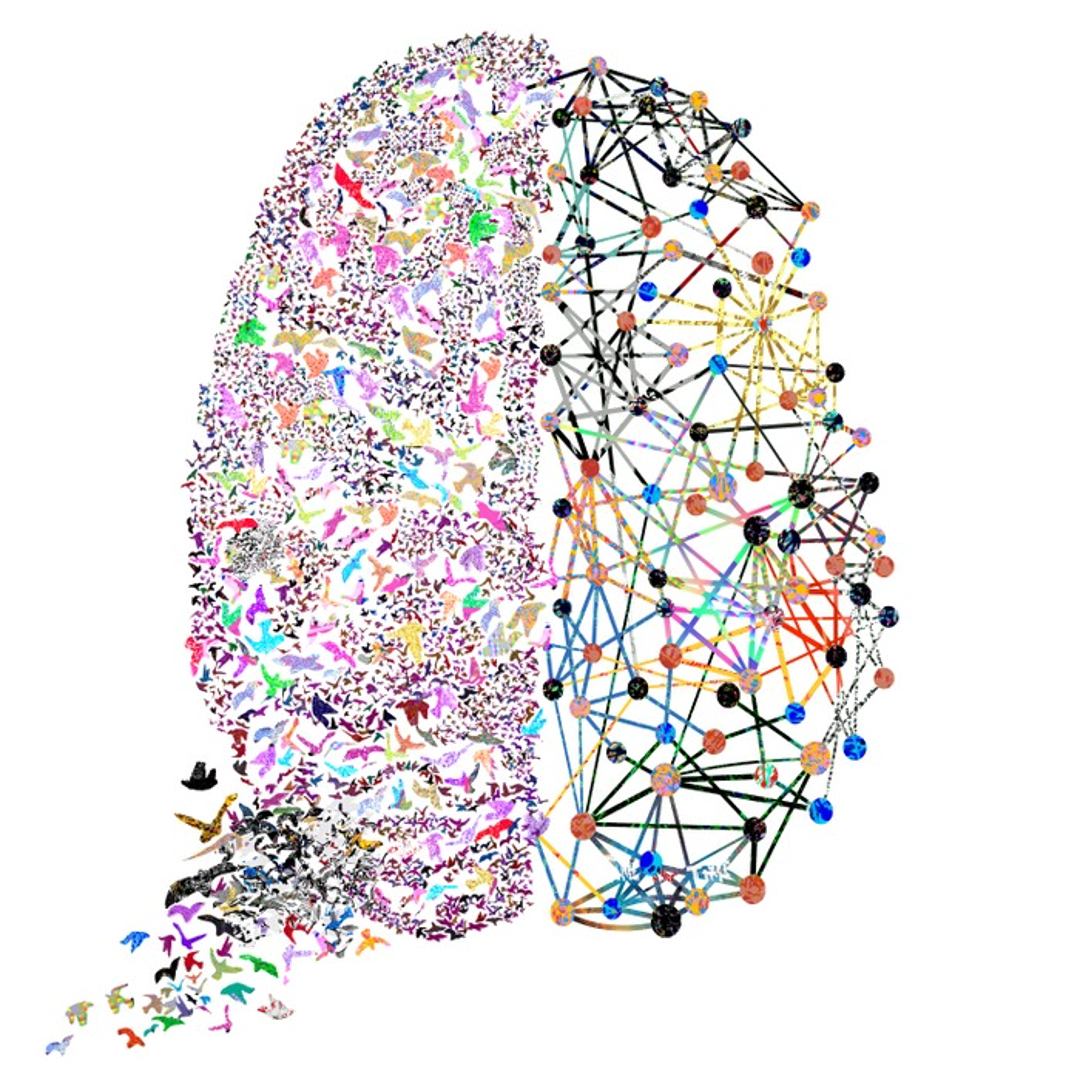 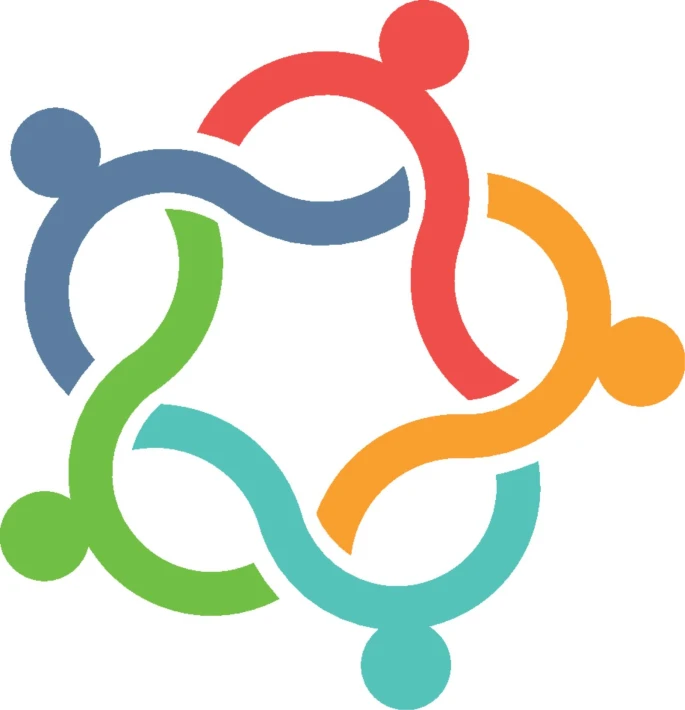 Quick Check: Screening
YES
SO-SO
NO
We have universal screening data at Tier 1 in at least one area of academics, behavior, mental wellness (can be Early Warning System in secondary)
We use the data to answer “is the core sufficient” based on the triangle
We have conversations around “is it a student issue or a systems issue” rather than always looking at individual students
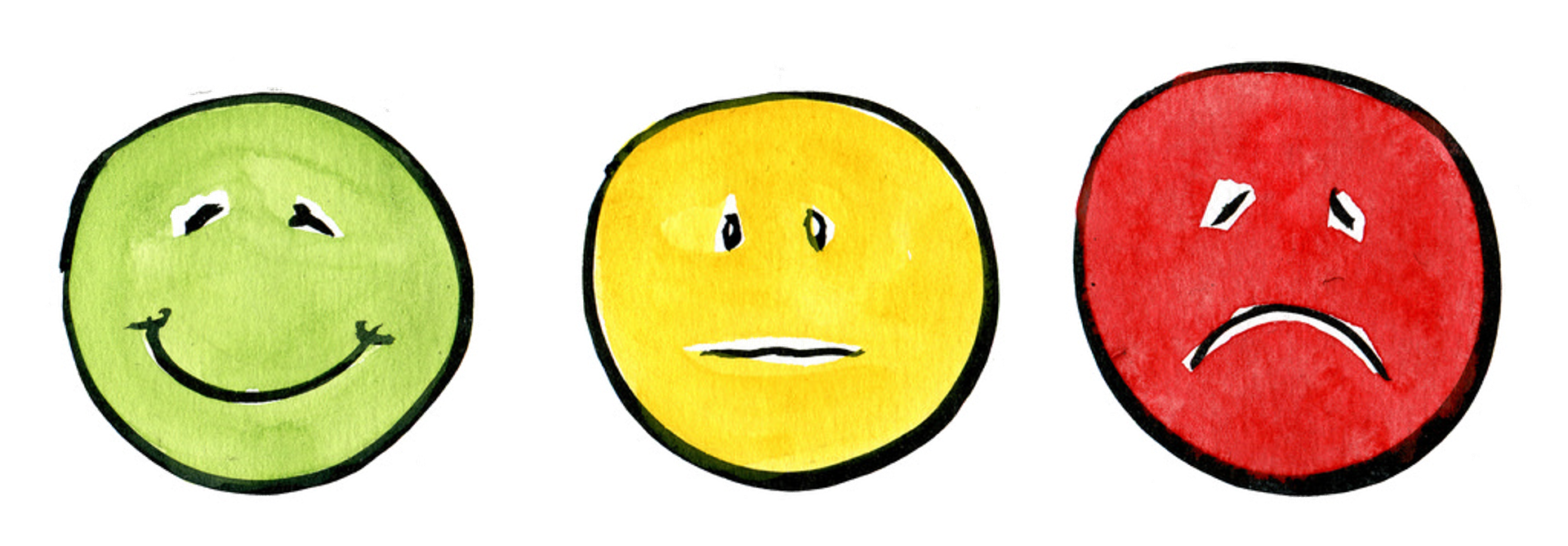 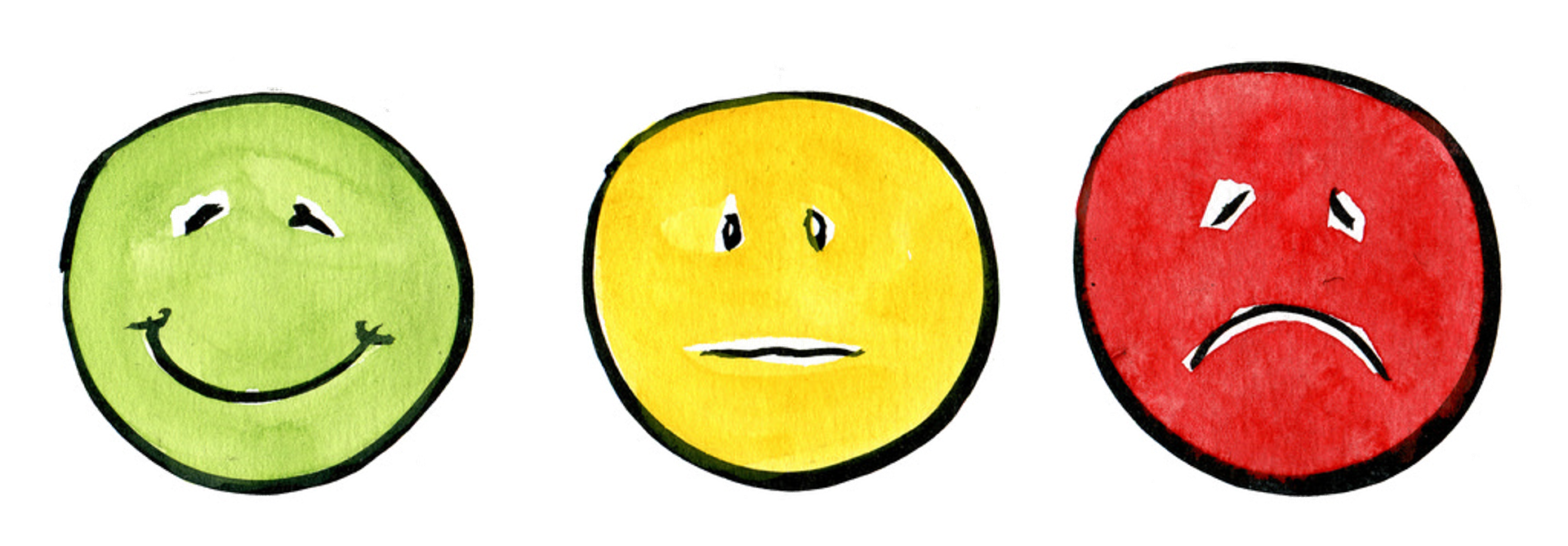 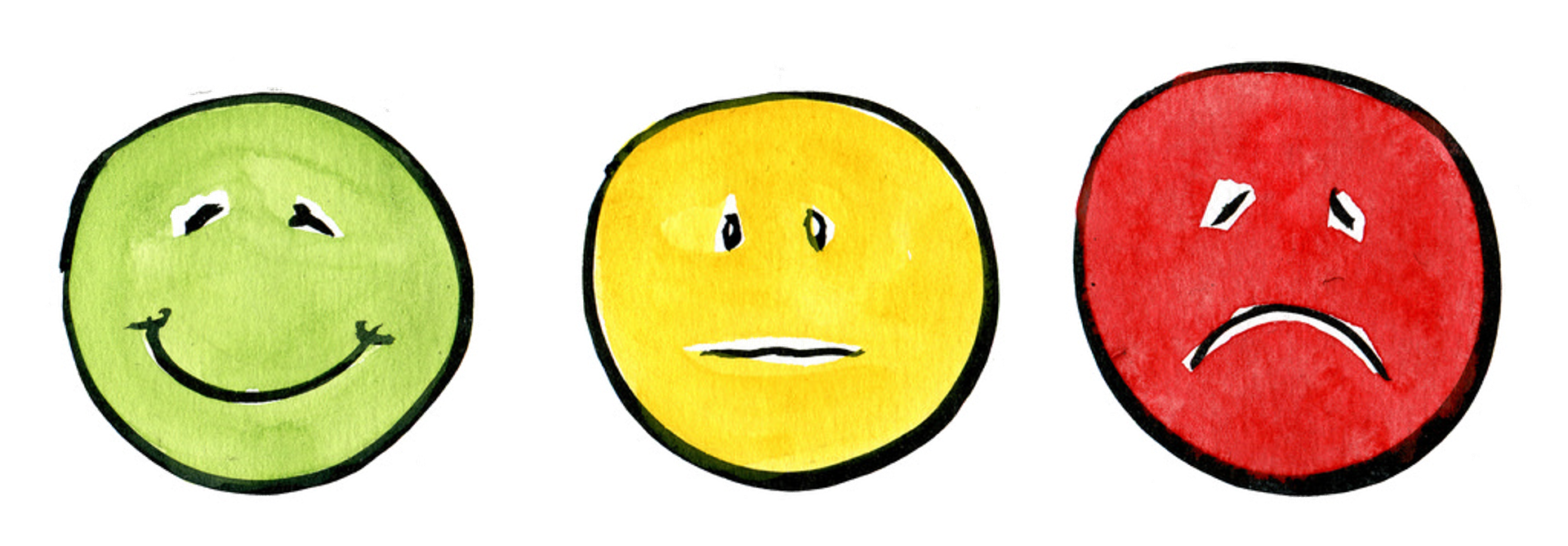 Requests for Assistance?
Grab the reading specialist in the hall and ask if she can add one more to the group.

Tell the high school counselor a student just got on your last nerve and they need to see them so they can be added to the social skills group.

Email the school psychologist and everyone else you know to request the Tier 3 behavior specialist come at once because a student seriously interferes with learning in the classroom!
Nominations/ Request for 
Assistance Forms
Designed for quick response
Staff (Teacher, Support Staff, Administration), Caregiver and/or Student may make a nomination. 
Should identify students with not only externalizing (interpersonal) risk characteristics but those with internalizing (intrapersonal) risk characteristics as well.
Scheduled to occur at designated points across the school year.
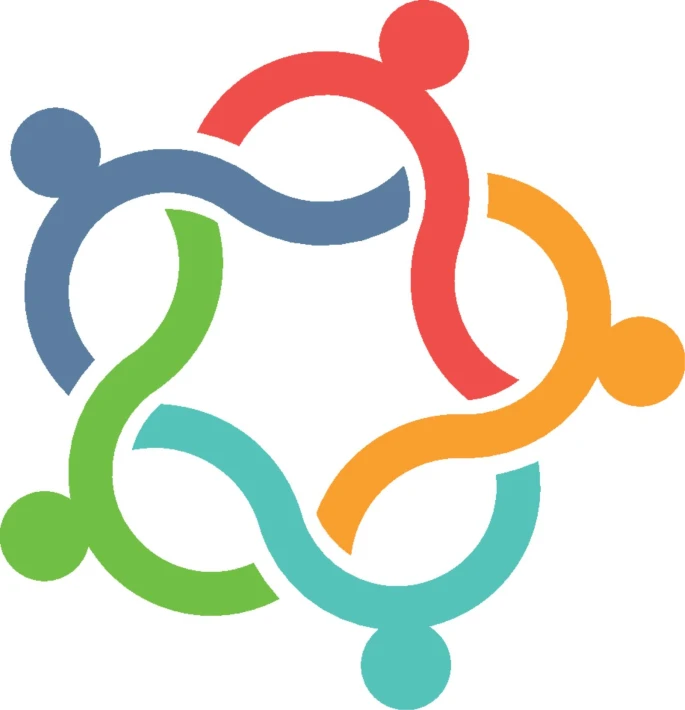 Team Time: Screening and RFA’s
Use your notetaker to document your discussion of these questions: 
What tier 1 screening data will we use?

What does screening data indicate about core instruction?

What is our process for student/family or educator requests for assistance?
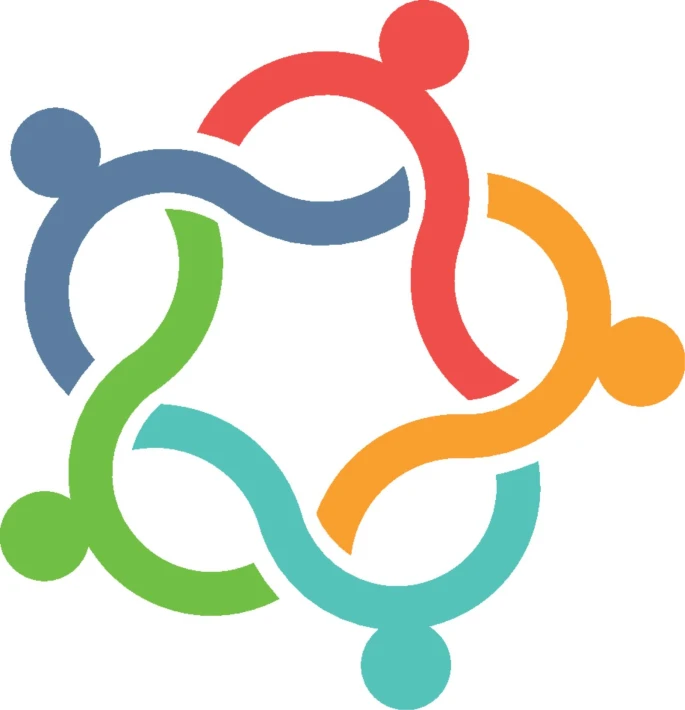 Big Ideas
Screening and RFAs
Screening data helps us to know if the core is sufficient and differentiate a 	systems issue from a student issue, and for which groups of students the core instruction is successful.

Universal screening provides data 	advanced tiers teams need for data 	informed decision making. 

Request for Assistance should be easily accessed by staff, students and 	caregivers.
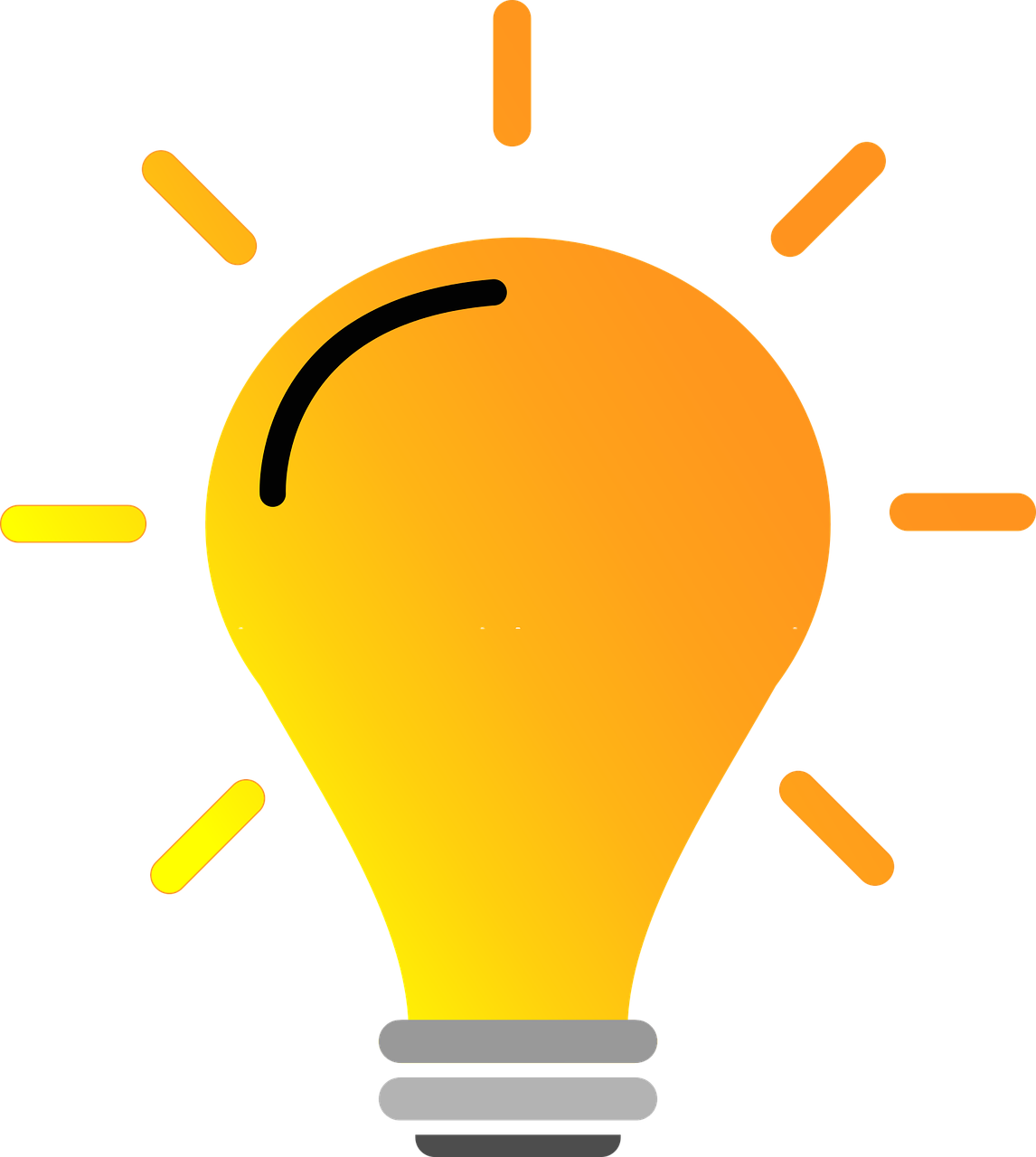 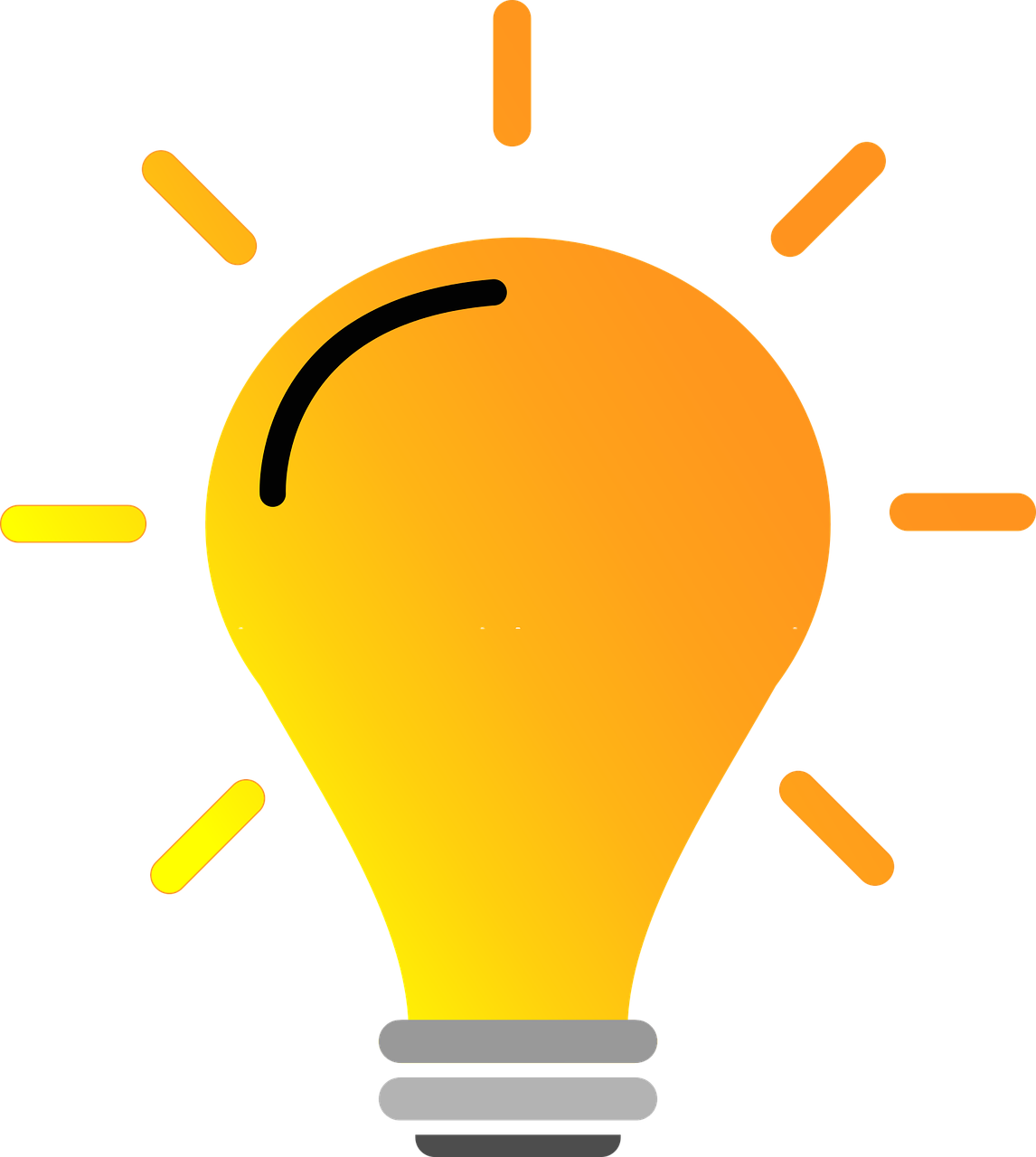 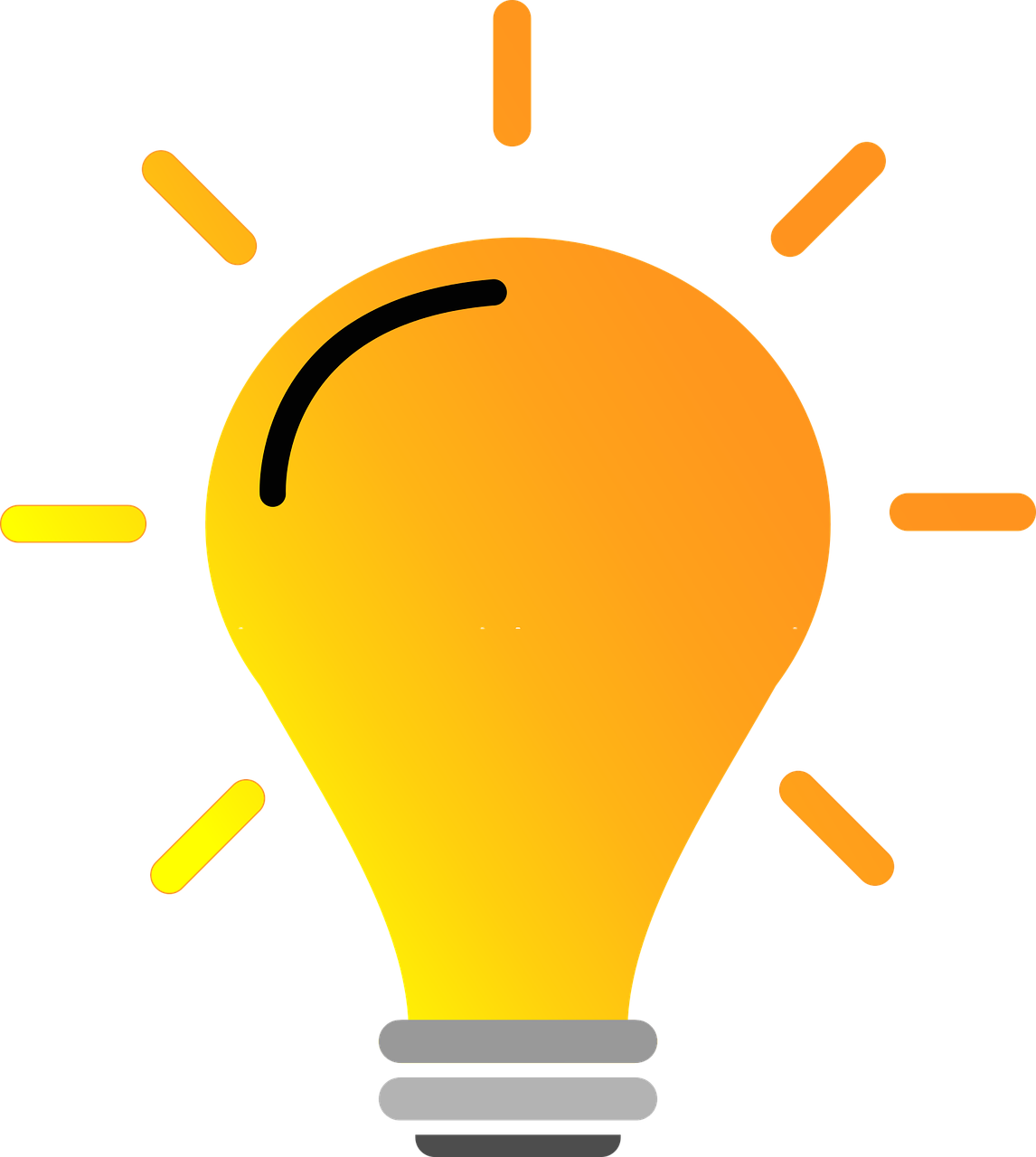 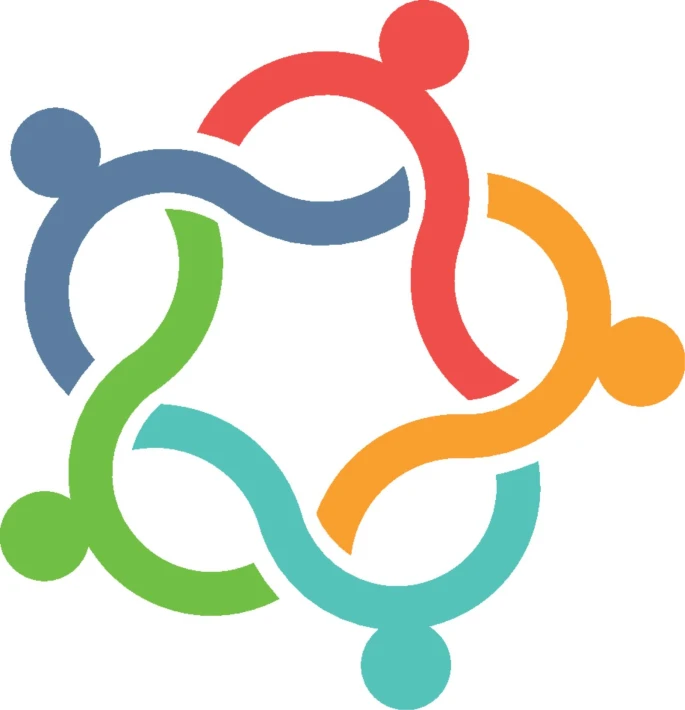 Teaming
Decision Rules
Professional Learning and Coaching
Screening and Request for Assistance
Decision Rules
Progress Monitoring
Data-
Informed Decision Making
Continuum of Support
Alignment
Decision Rules
Decision rules, or “entry and exit criteria” 

Allows for decisions to be made objectively on who receives support.

Provide a uniform method to refer students to advanced tiers.

Provide clear exit criteria from advanced tiers interventions and supports.
Tier 2 Academic Decision RulesReading Data Example
Below 25% on universal screener

Below 70% on benchmark assessments

Did not meet PALS benchmark

Did not pass prior year’s SOL

Did not achieve course credit
Tier 2 Decision RulesBehavior Data Example
2-5 ODR’s

1 Suspension

>  ?  minutes missed instruction
 
>  ?  days unexcused absences

Incomplete classwork/homework

Tardies

Student, caregiver, staff nomination
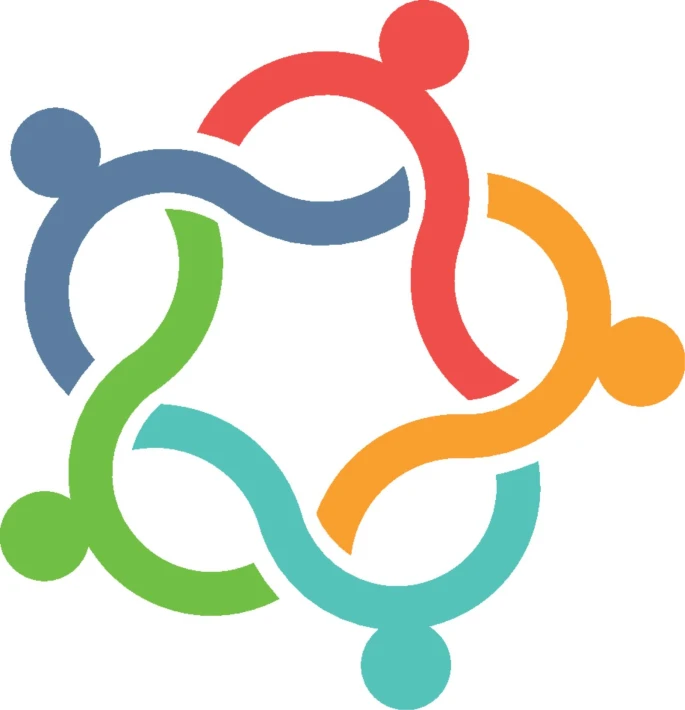 Tier 2 Decision Rules: 
Mental Wellness Data Example
5+ visits to the nurse/school counselor per month

3-5 absences per month

2-4 tardies and/or early dismissals

Student, caregiver, staff nomination

Mental Wellness Screener
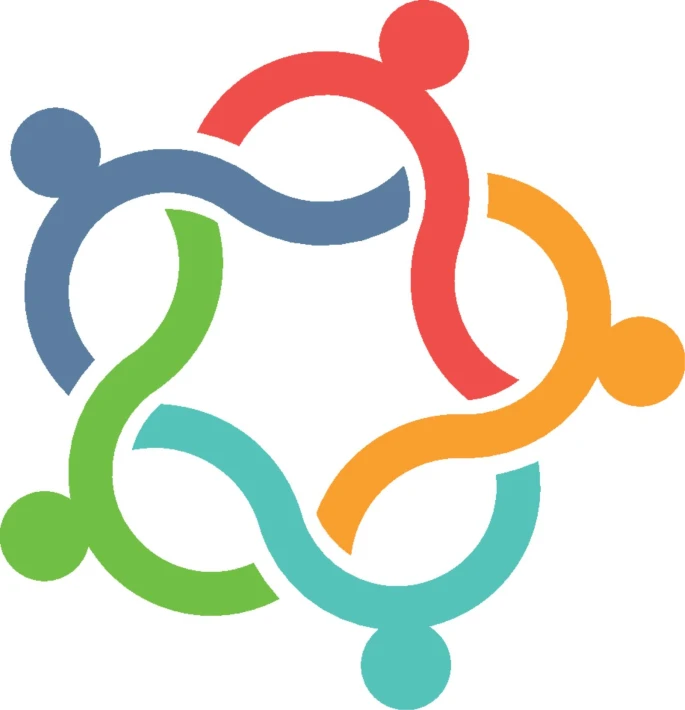 Risk Factors and Decision Rules
School A
School B
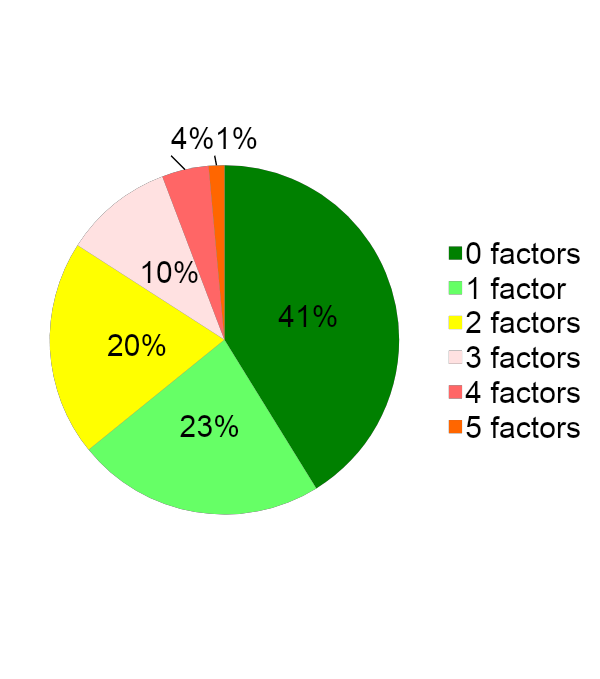 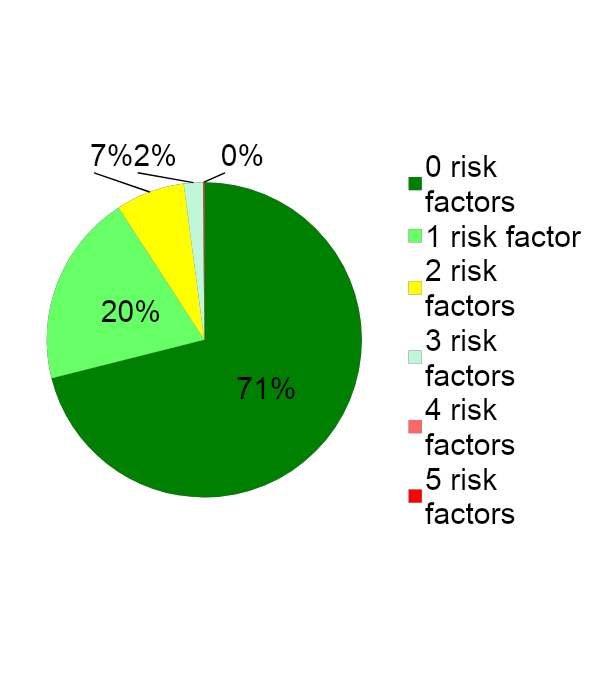 Oregon Response to Intervention and Instruction (2019)
Team Time:
 Decision Rules
Use your notetaker to document your discussion about these questions:

What data sets will teams use to make decisions about who will benefit from Advanced Tiers interventions?

What are the entry and exit decision rules for Advanced Tiers interventions?
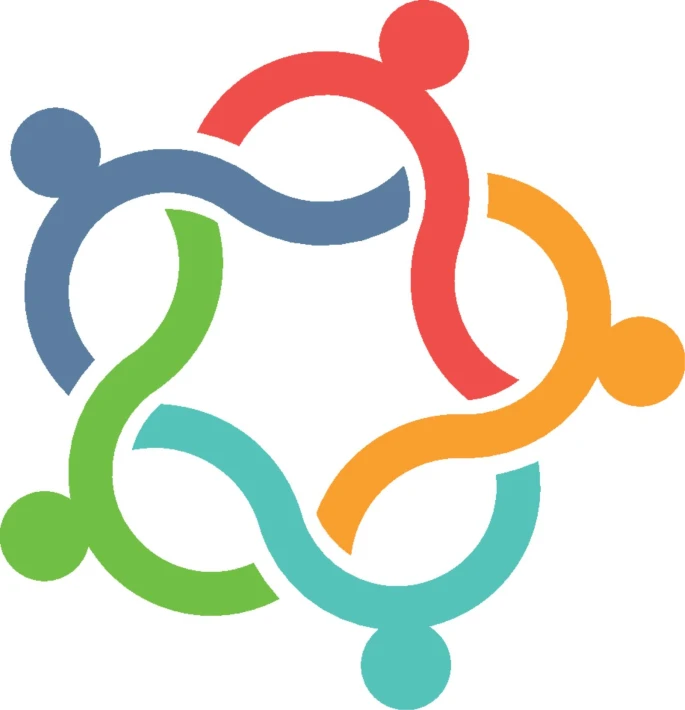 Big Ideas
Decision Rules
Provide a uniform method for student accessing advanced tiers interventions and supports.

Decision rules, or “entry and exit criteria” allow for more equitable decisions on who receives support. 
 
Provide clear advanced tier intervention fading criteria.
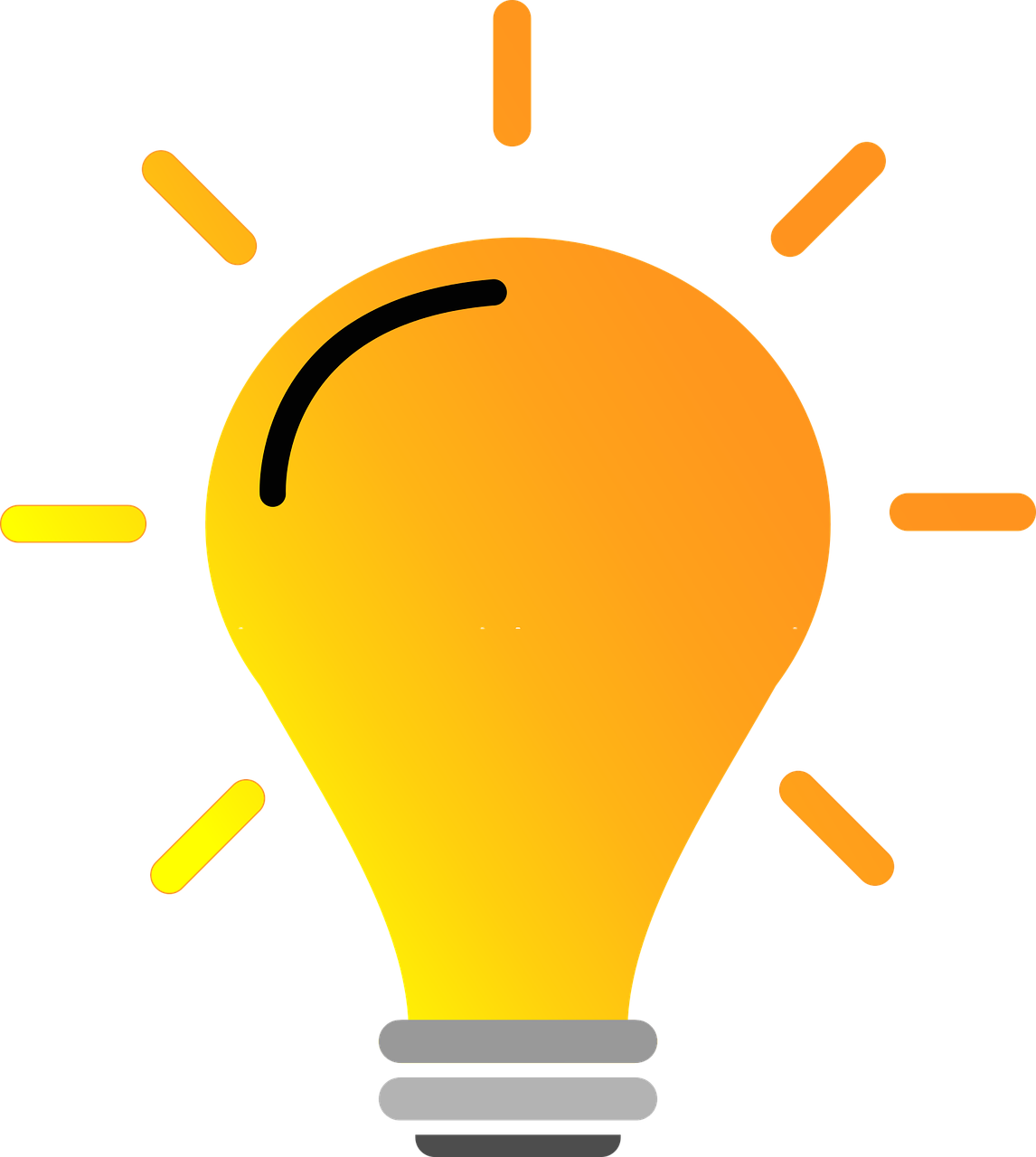 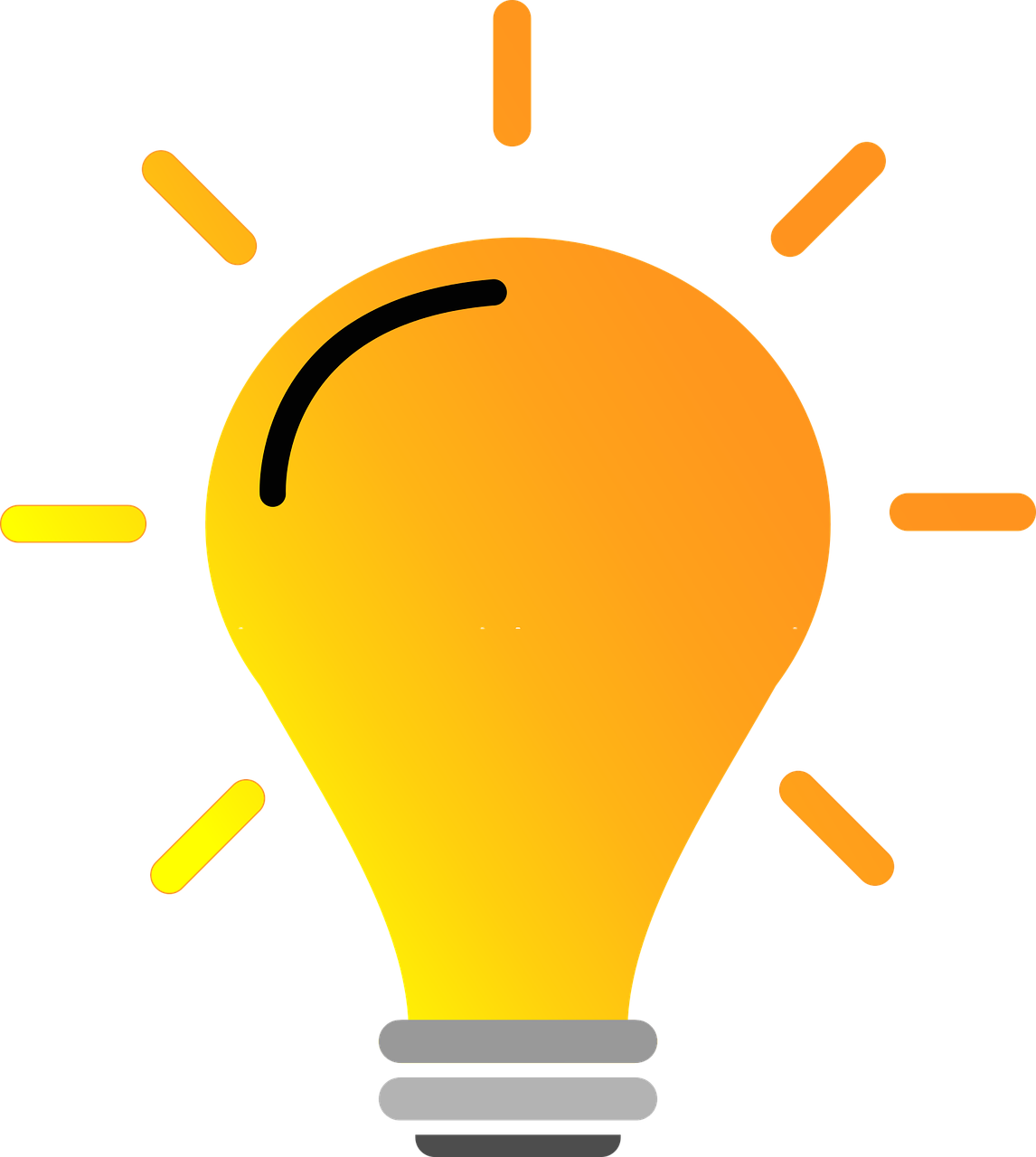 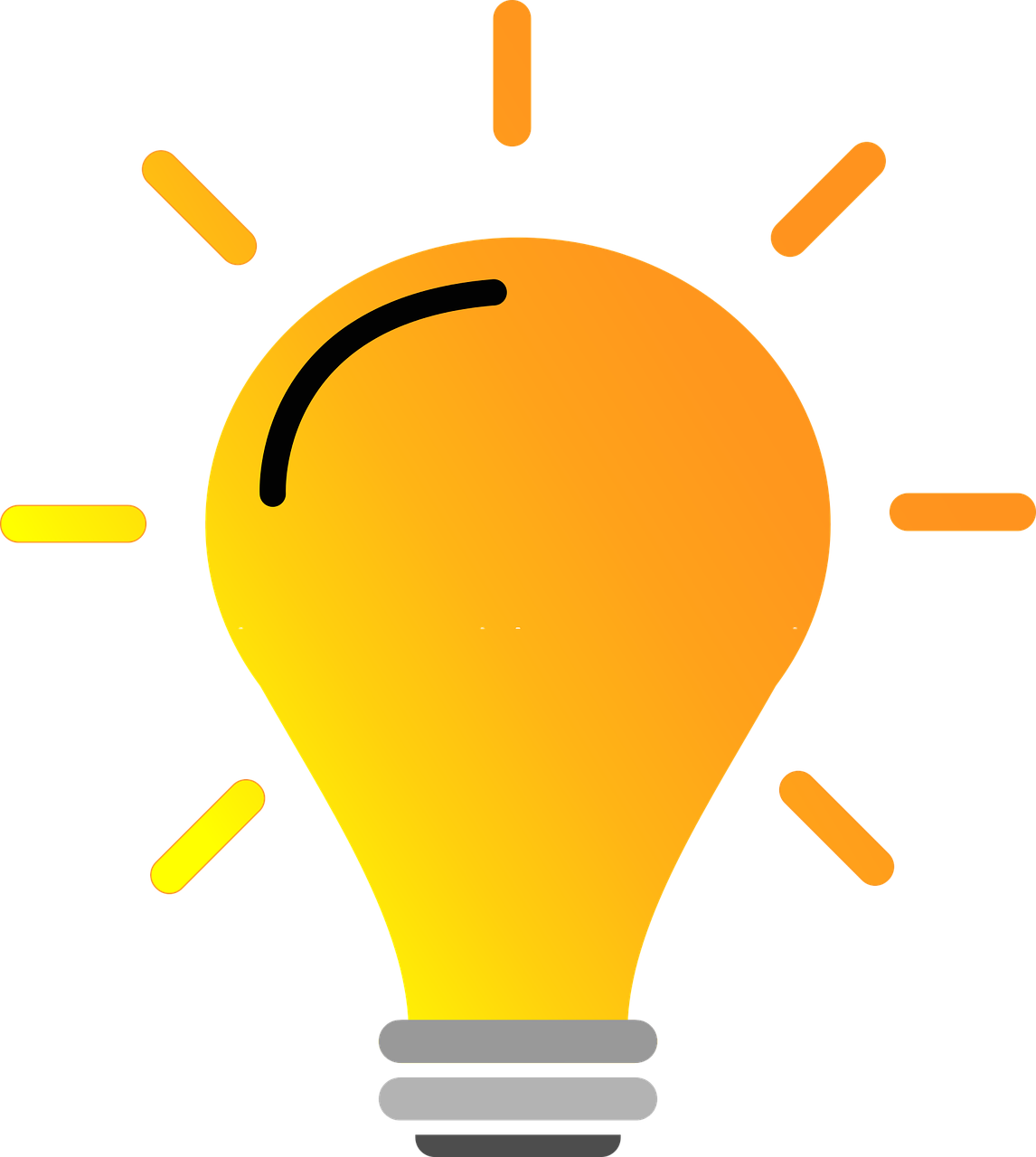 Teaming
Continuum of Supports
Professional Learning and Coaching
Screening and Request for Assistance
Decision Rules
Progress Monitoring
Continuum of Support
Data-
Informed Decision Making
Alignment
Tier 2 Core Intervention Features
Increased Structure & Prompts
Increased Intensity of Data Collection
Increased 
Regular Feedback
Increased Family Engagement
Increased Instruction on Skills (prosocial, emotional, academic)
Efficient system for access and delivery of intervention
Tier 2 Core Features
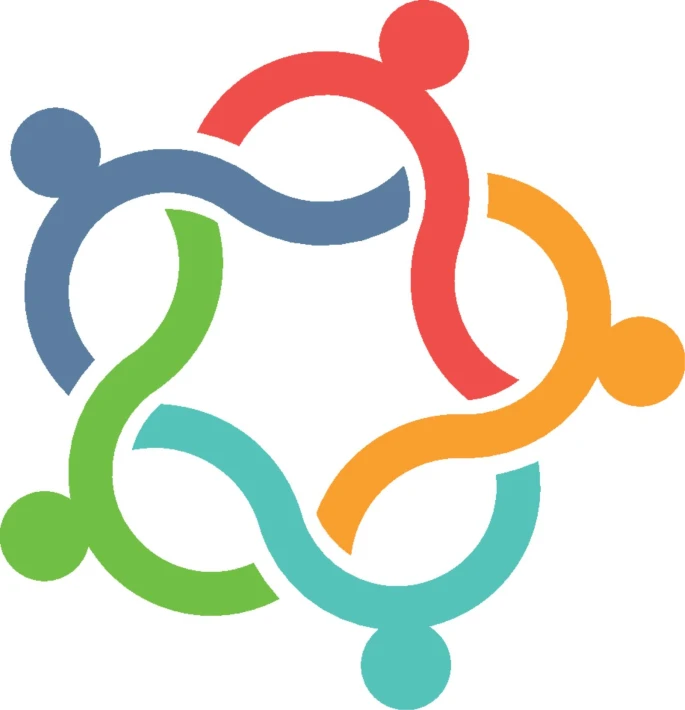 Adapted from Horner & Sugai (2016)
Evaluating Products and Interventions
Guiding Questions
Has it been reviewed and evaluated for ‘standards of evidence’ by an organization such as  “What Works Clearinghouse”? 
If not, is there any evidence that the strategy has been researched?  (e.g., journal articles, book chapter, report from developer)
Does it have a manual describing the procedures for each step, so anyone would be able to implement the strategy? 
Does it include a method for evaluating fidelity of implementation? 
Can it be implemented without regular and/or intensive involvement from the developer?
Does it evidence advanced tiers core features?
Evidence-Based Academic Interventions
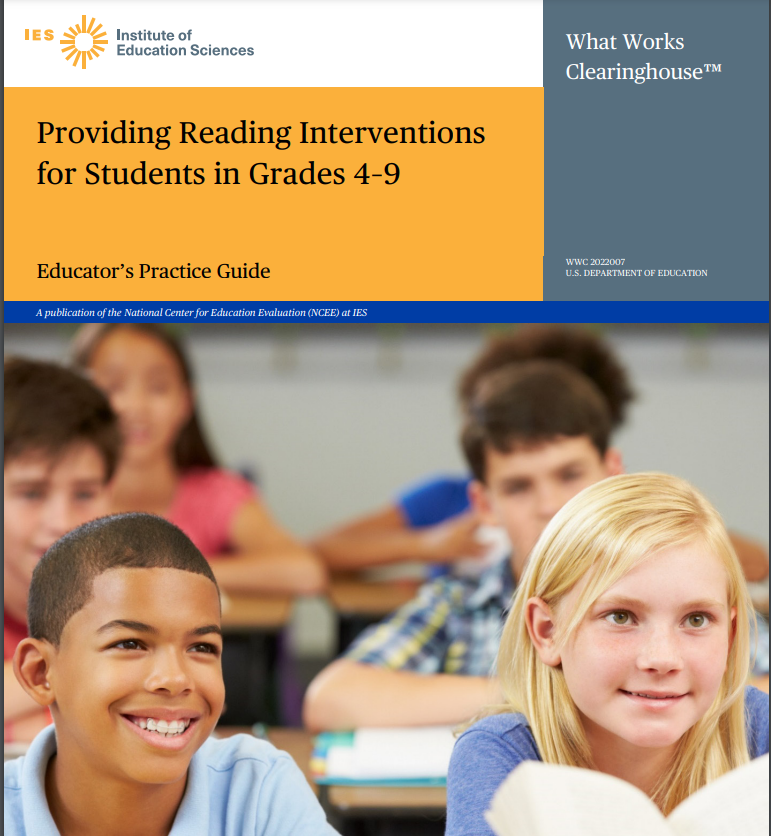 VTSS Evidence-Based Practices Selection Tool (Existing Practices)
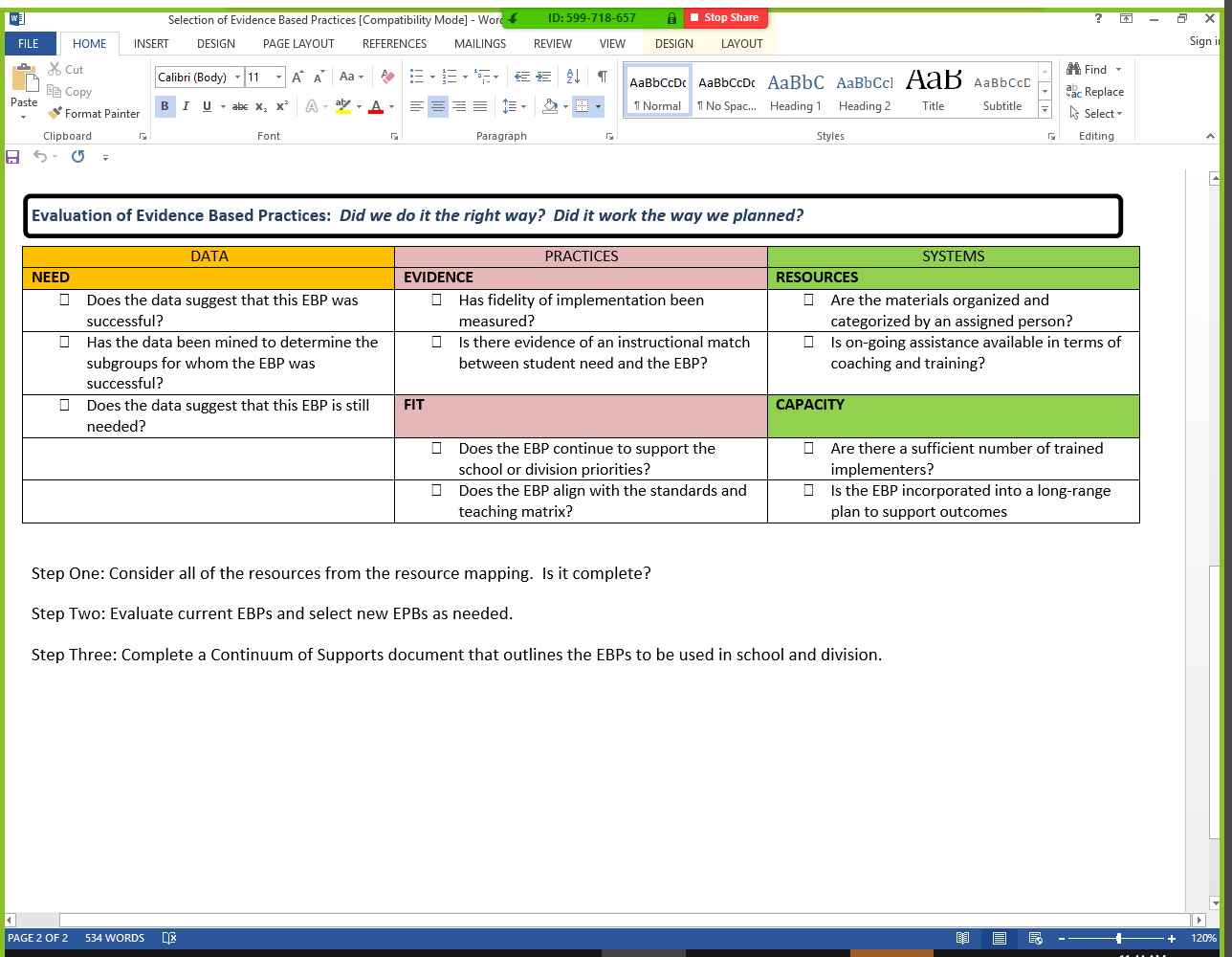 Evidence-Based Practices Selection (New Interventions)
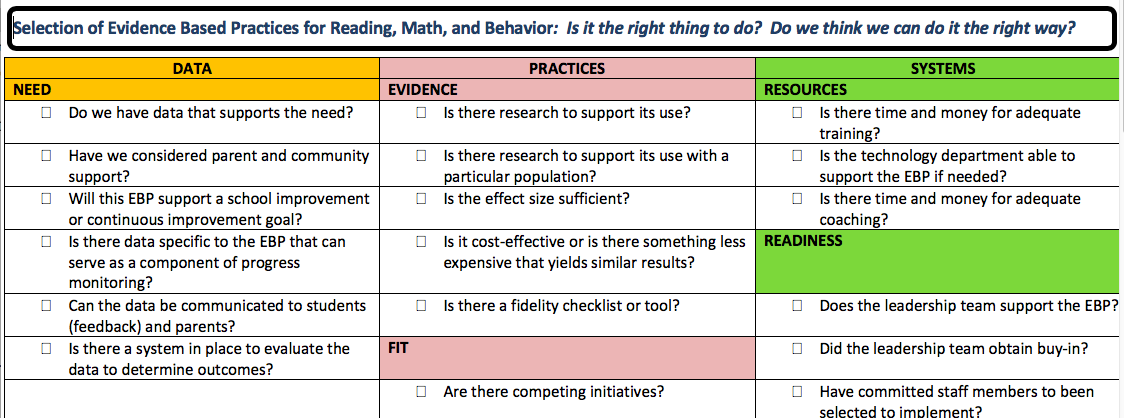 Team Time: 
Continuum of Supports
Use your notetaker to document your discussions about these questions: 


What are the documented evidence-based interventions available?
Are AT interventions matched to instructional needs?
Are 6 features present in selected AT interventions?
Big Ideas
Continuum of Supports
A few viable interventions are more effective than many under-supported options on the continuum of supports

Document a continuum of supports that contain 6 core features of advanced tiers interventions and are matched to instructional need
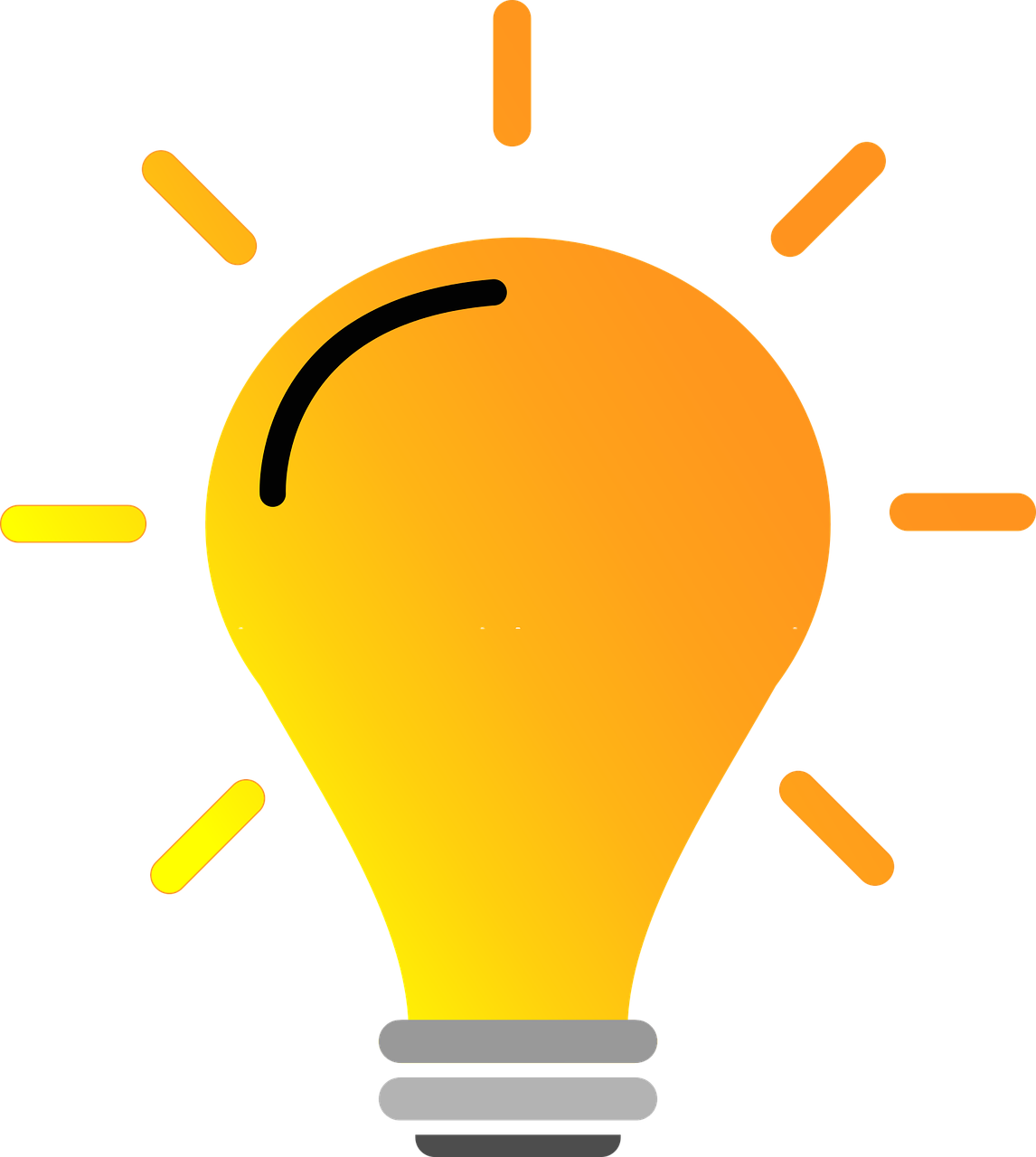 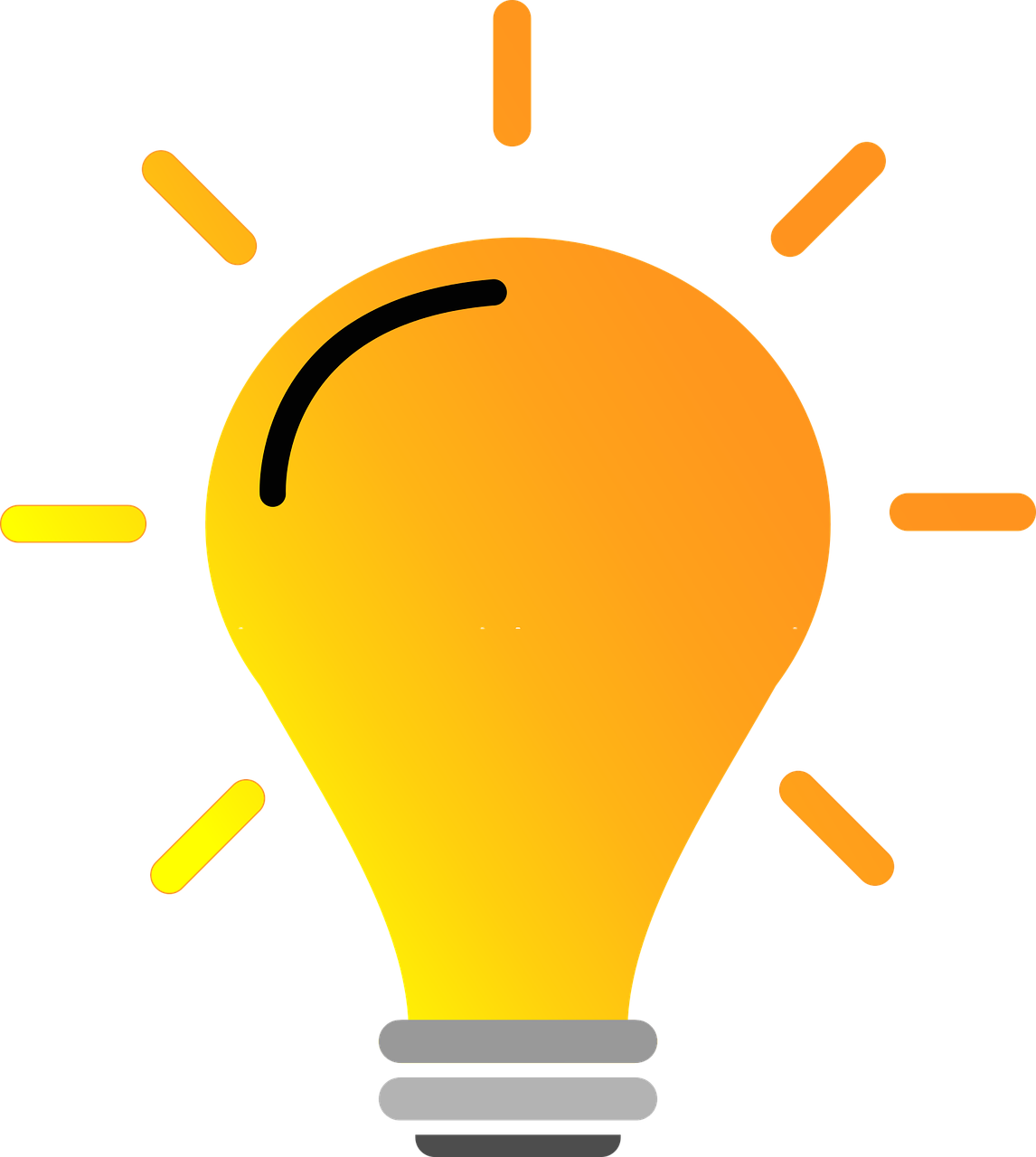 Teaming
Alignment
Professional Learning and Coaching
Screening and Request for Assistance
Decision Rules
Progress Monitoring
Data-
Informed Decision Making
Continuum of Support
Alignment
Alignment Vision
Build and sustain a system that ensures that all students receive high quality core academic, behavioral and social-emotional instruction and evidence-based advanced tier interventions to support their learning needs
Essential Element Alignment
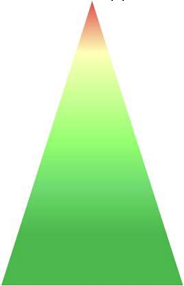 Teaming
Universal Screening/RFA
Academics
EBP Interventions and Supports Continuum
Behavior and Mental Wellness
Progress Monitoring
Data-informed Decision Making
Aligned Systems Examples
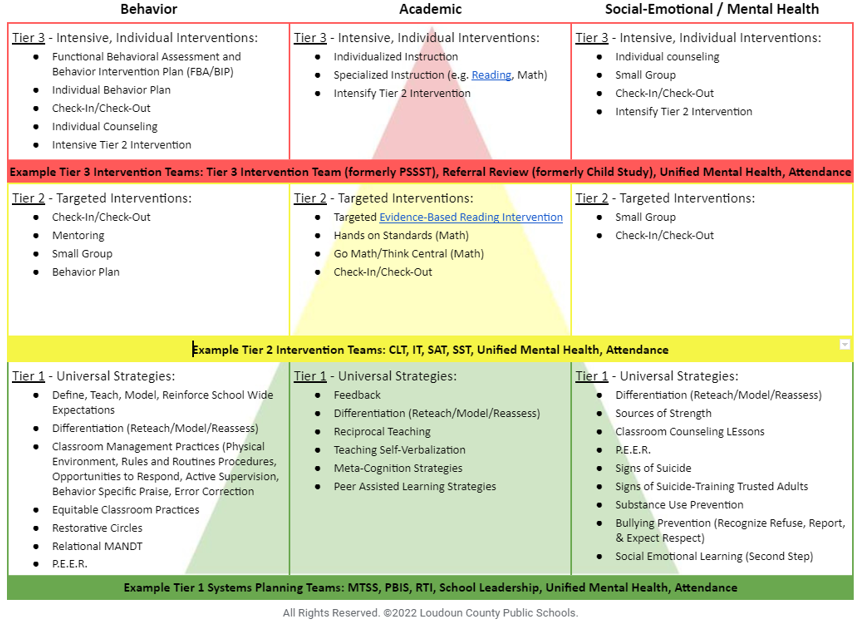 Loudoun County Schools
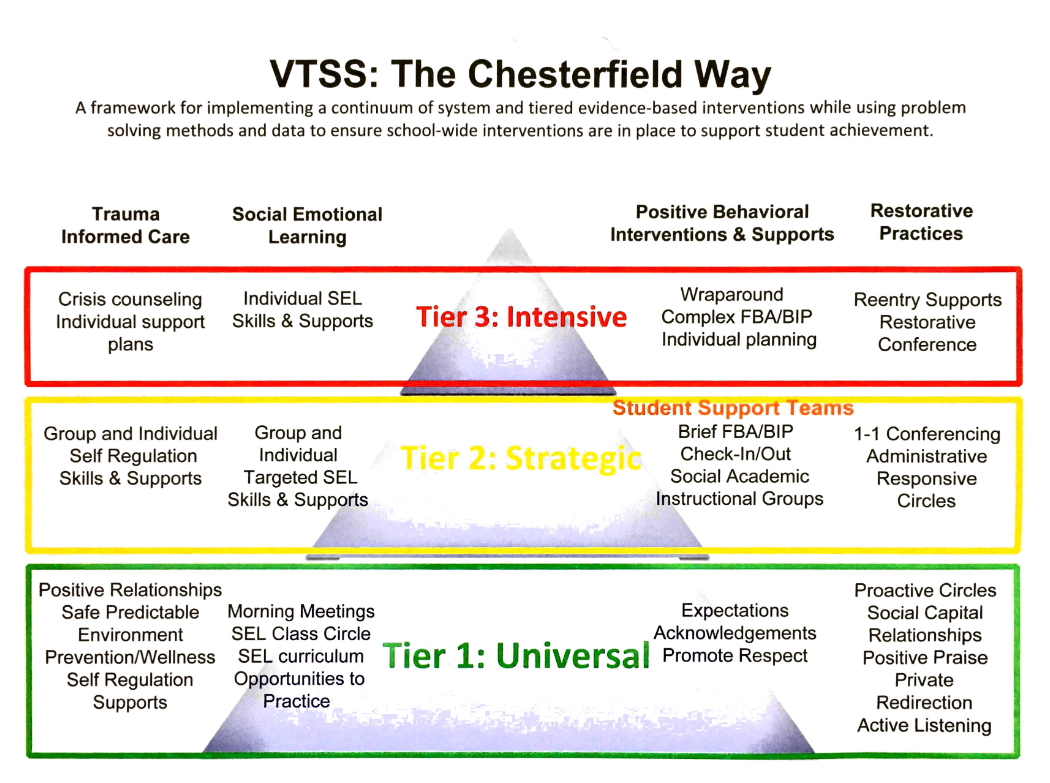 Chesterfield County Schools
Team Time: Alignment
Use your notetaker to document your discussions about: 
How do students continue to access tier 1?
How do we know AT interventions align with tier 1?
How are AT systems aligned across domains?
Big Ideas:
Alignment
The more time students spend away from Tier 1 core instruction, the harder it may become for them to exit from advanced tiers intervention

Strive to align content and scheduling needs so that students are able to access Tier 1 core instruction
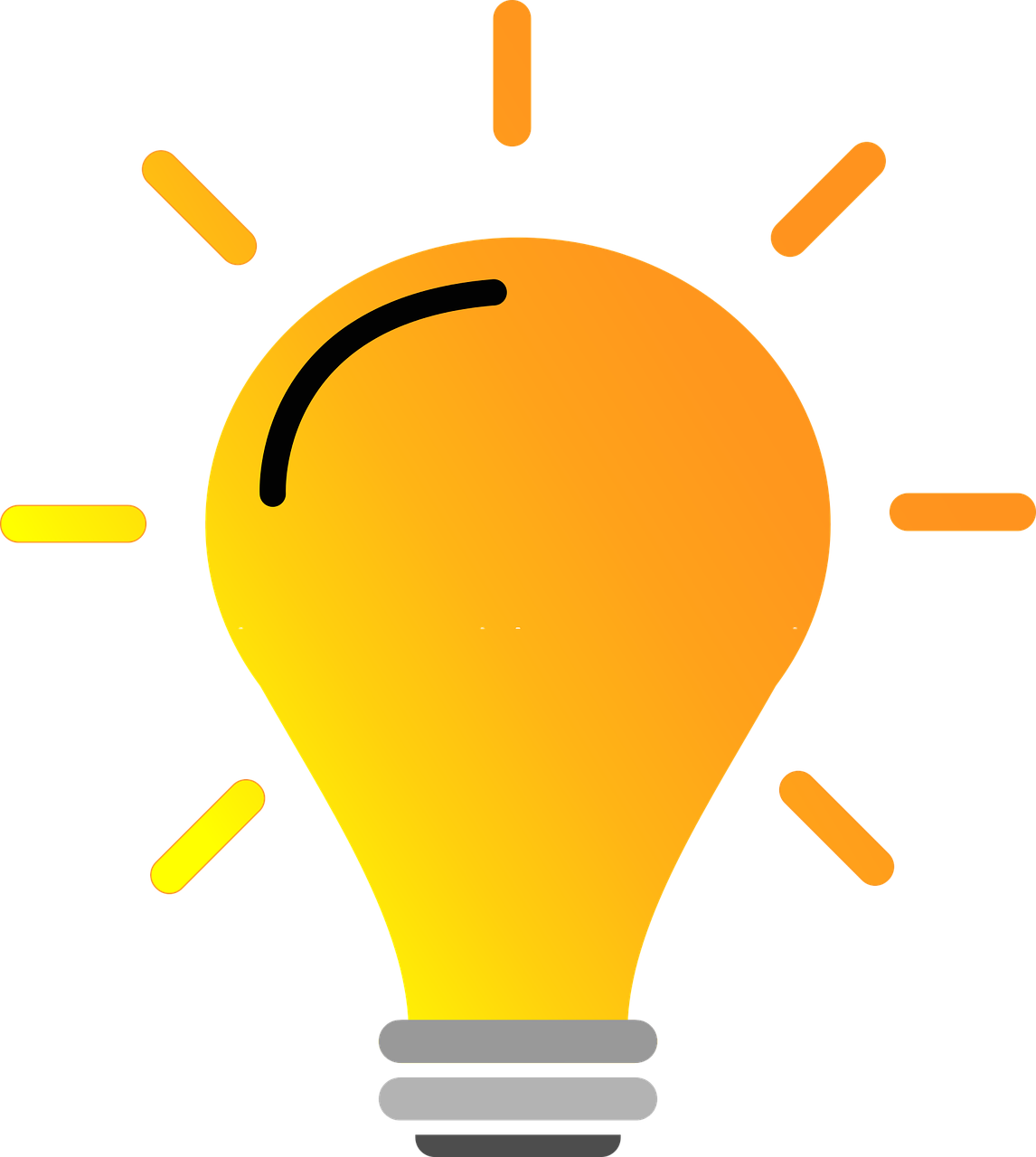 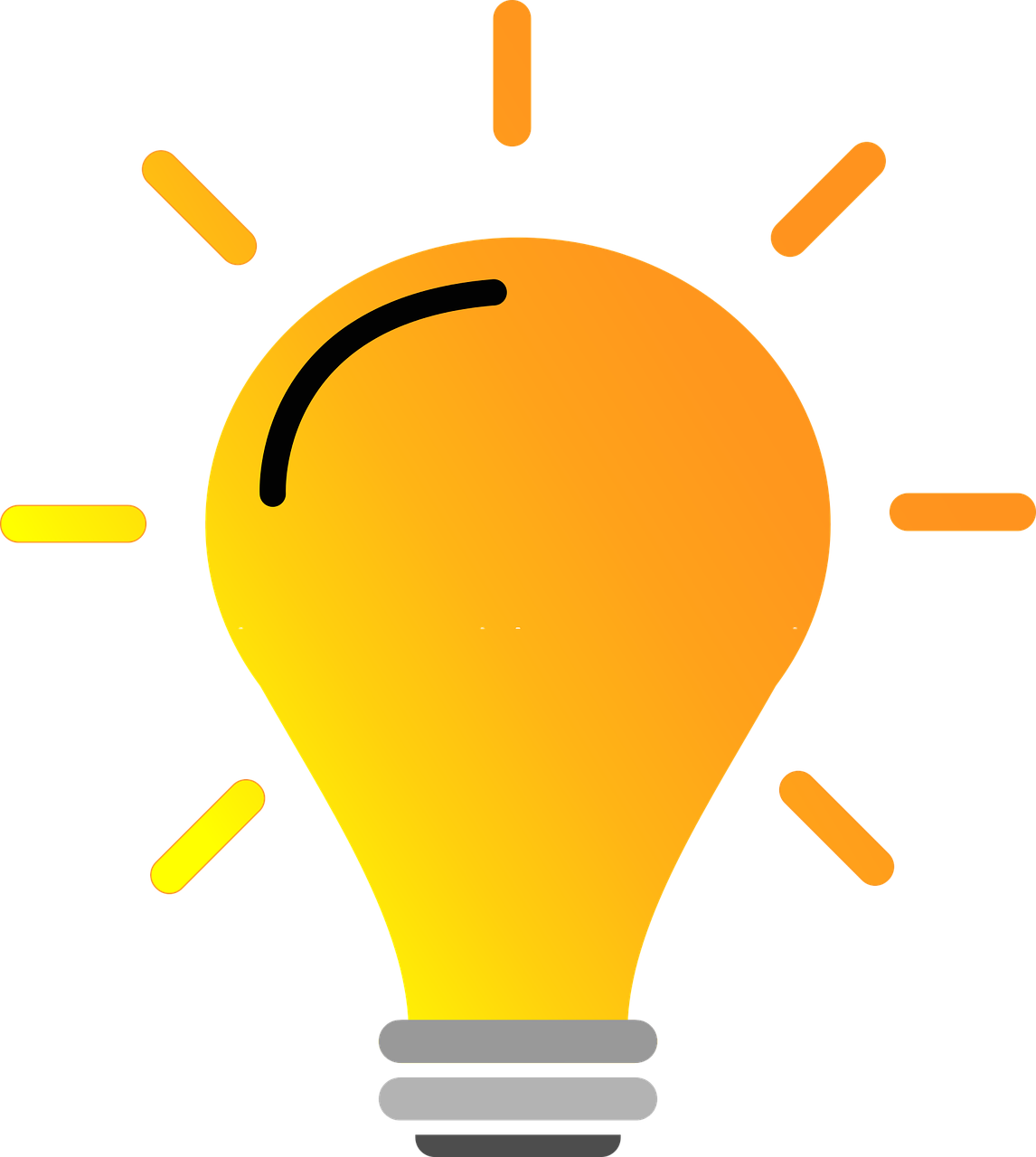 Stretch Break
Stand, stretch, move!
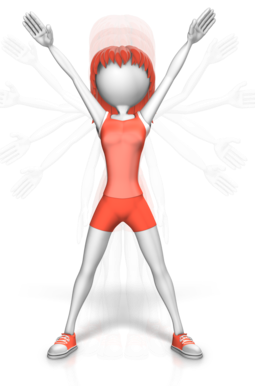 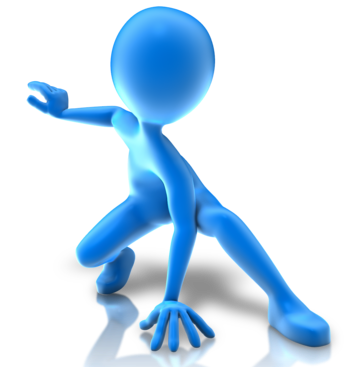 Teaming
Data-informed Decision Making
Professional Learning and Coaching
Screening and Request for Assistance
Decision Rules
Progress Monitoring
Continuum of Support
Data-
Informed Decision Making
Alignment
Advanced Tiers DIDM
Screening and Request for Assistance
Identify students in need of Tier II supports
Match students to Tier II interventions
Evaluate level of Tier II access/use
Monitor student performance
Individual student progress
% of students experiencing success
Monitor implementation fidelity
Decision Rules
Advanced Tiers Data
Support the System
Support the Student
Level of Use: 
% of students accessing advanced tiers interventions
Effectiveness of EACH  intervention in place
Students entering and exiting advanced tiers (movement across tiers)
Fidelity of implementation
Progress monitoring: Continue, fade, modify, or move on (movement within a tier)
Level of Use Guidance
Team uses data to determine if there is sufficient use of Tier II

Too many: >20%

Too few: <1%

Just Right: 5-15%
Healthy Framework Quick Math
Behavior  
Level of Use DIDM Practice
IF
THEN?
More than 35% of students received one or more office discipline referrals.
Tier 1 School-wide system
Tier 2  Group Interventions
Tier 3 Individual Systems
Team Time: DIDM
Use your notetaker to document discussions about these questions: 
How, and how often will we monitor intervention level of use?

How, and how often will we monitor intervention effectiveness?
Teaming
Progress Monitoring
Professional Learning and Coaching
Screening and Request for Assistance
Decision Rules
Progress Monitoring
Continuum of Support
Data-
Informed Decision Making
Alignment
Intervention Success Rates
Teams need to know whether advanced tier interventions are effective
Who is successful and who is not?

What does adequate progress look like (decision rule)?

What % of students are being successful in each intervention?
Progress Monitoring Across Tiers
Tier 1: Universal screening of all students to determine who is and is not, responding to universal instruction

Tier 2: Assess response to Tier 2 interventions

Tier 3: Assess response to intensive interventions and uses data to modify individualized instruction, as needed
Progress Monitoring 
 Example Decision Rules
Definition of adequate progress
Expected Rate of Progress
How much progress should the student make each week based on the intervention?

Frequency of measurement

Progress monitoring intensity increases with intensity of intervention
Team Data Conversations about Student Performance
Is the student making enough progress to meet their goal?
Sufficient Progress - Goal Not Yet Met
Consider continuing the intervention
Sufficient Progress - Goal Met
Consider fading the intervention back to Tier I instruction
Insufficient Progress - High Fidelity
Consider modifying/changing the intervention
Insufficient Progress - Low Fidelity
Consider supporting staff to increase fidelity
Decision Tree Example
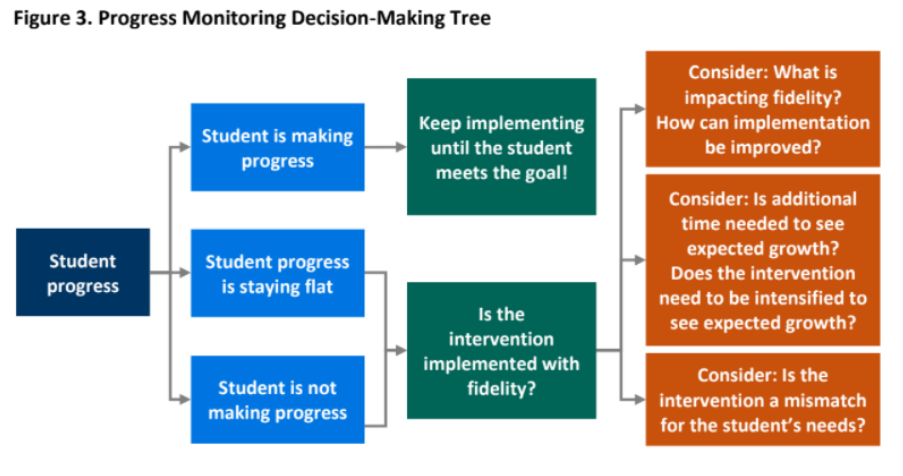 Team Time: 
Intervention Effectiveness
Use your notetaker to document discussions about:

How is adequate progress defined for interventions provided?
What are decision rules to continue, change/modify or fade AT intervention?
Big Ideas: 
 Progress Monitoring
Track progress of students in intervention to determine intervention effectiveness.

Progress monitor individual student performance data and apply decision rules to continue or alter support

Graph data for team data-informed decision-making
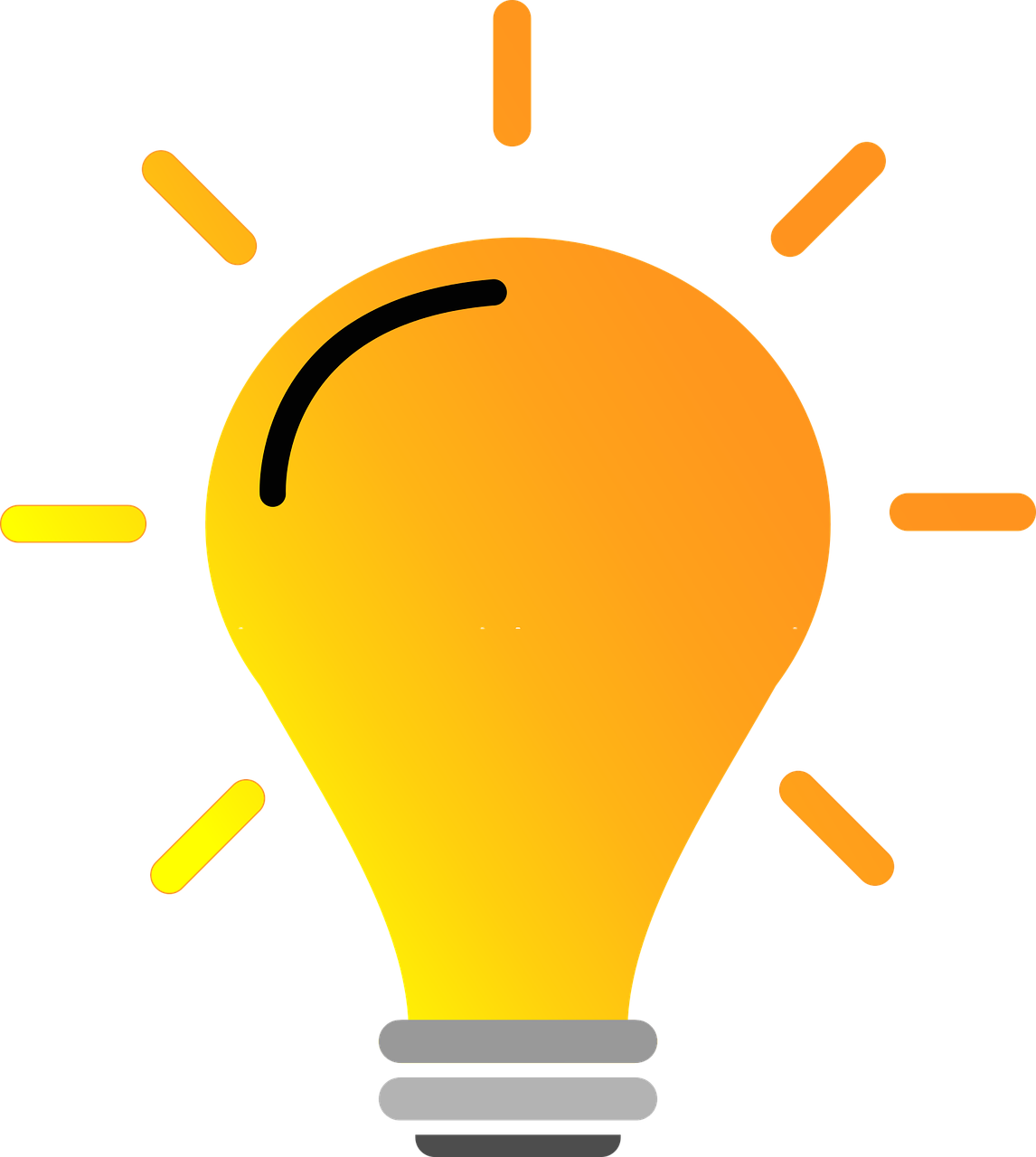 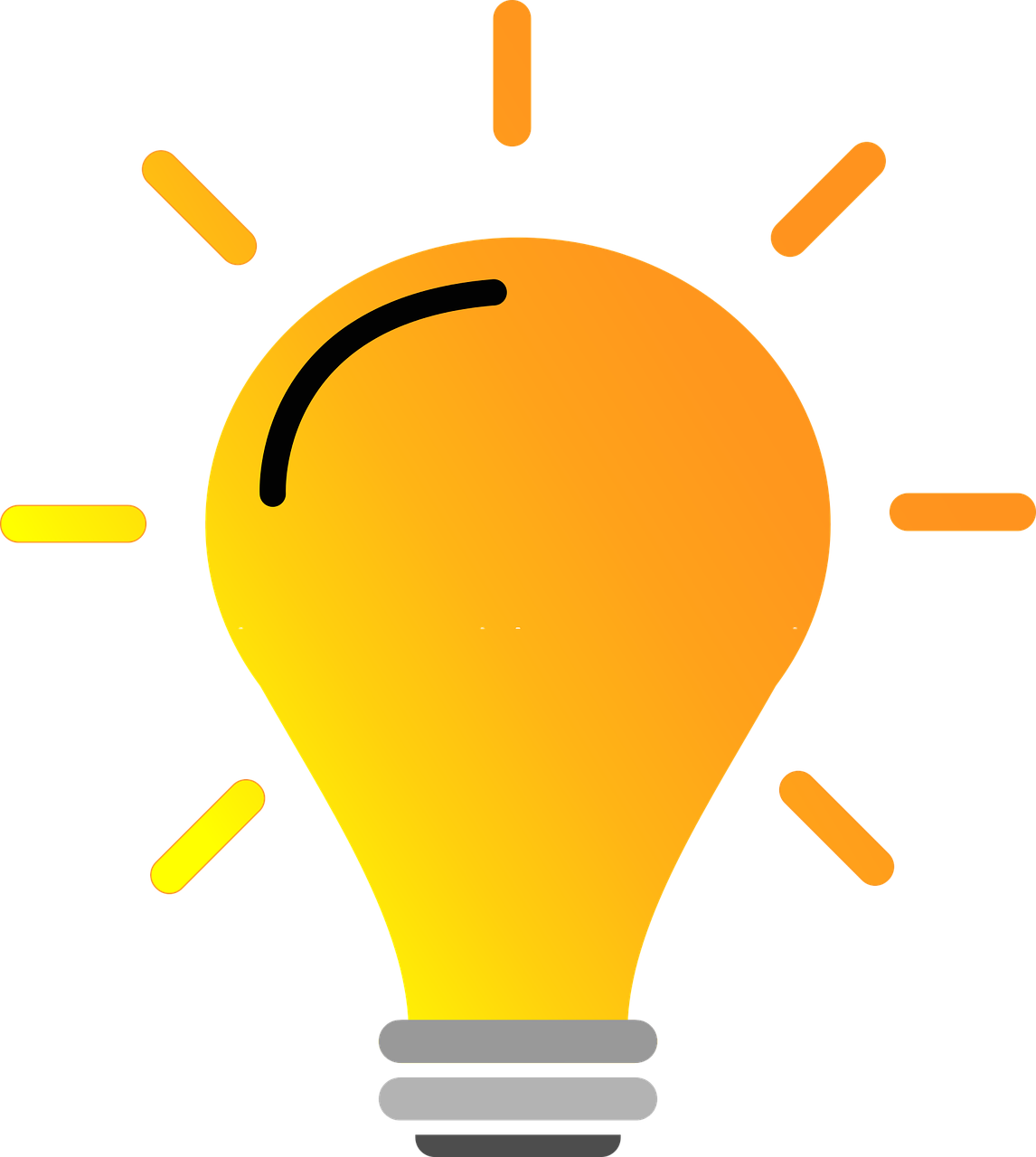 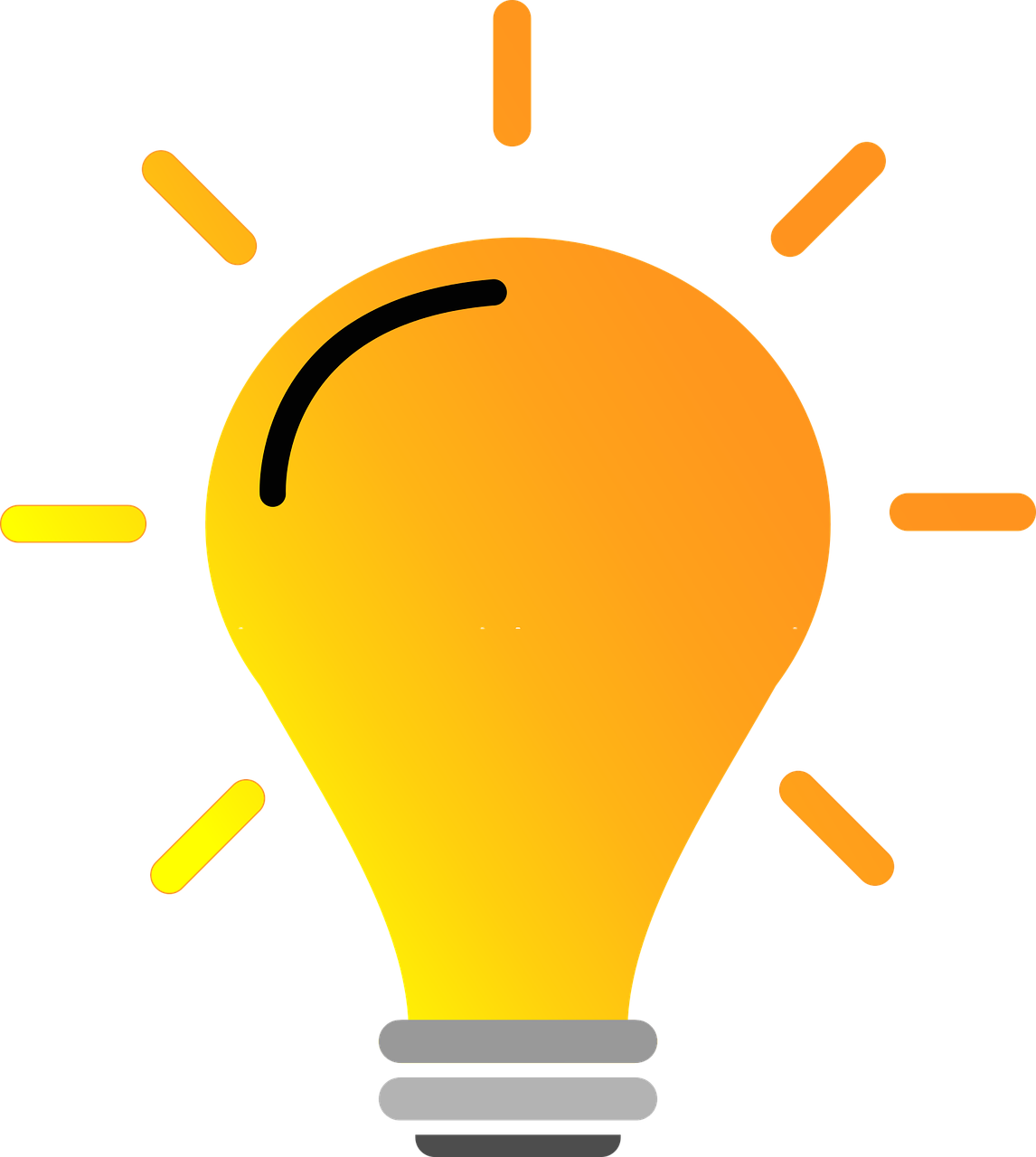 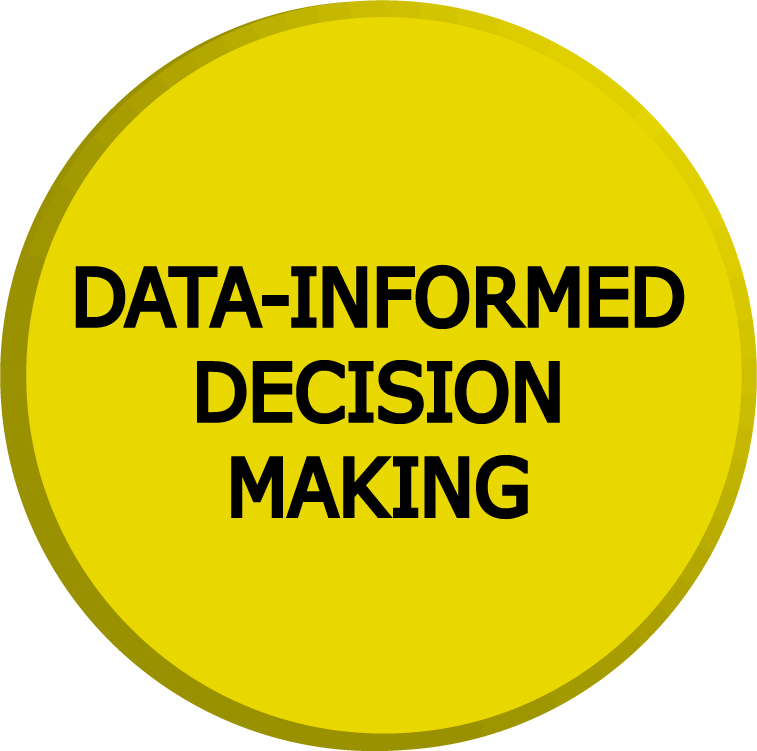 How to Measure Fidelity
Make a checklist of the core implementation features of the intervention. 

Observe the intervention and look for the core features. 

Compare expected implementation with what is currently being implemented.

Note: many evidence-based interventions have fidelity monitoring tools!
Reading Intervention
Fidelity Checklist Example
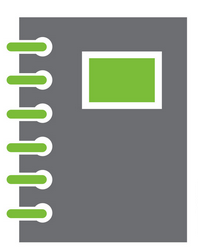 70
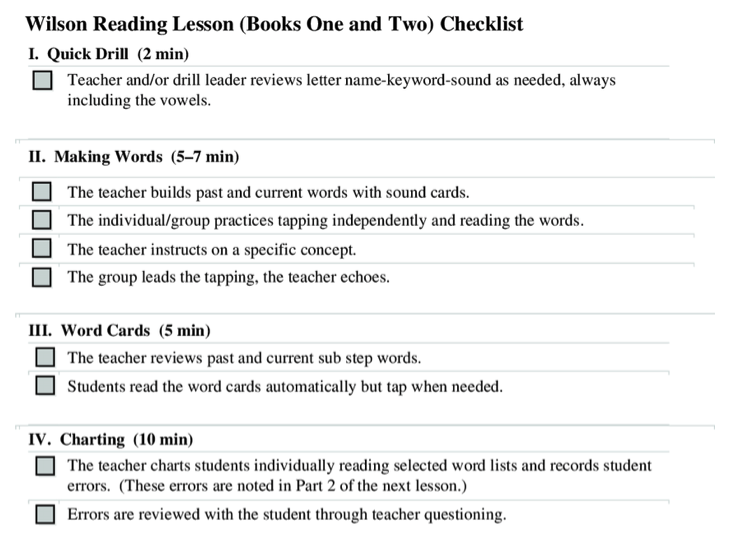 Power of Fidelity
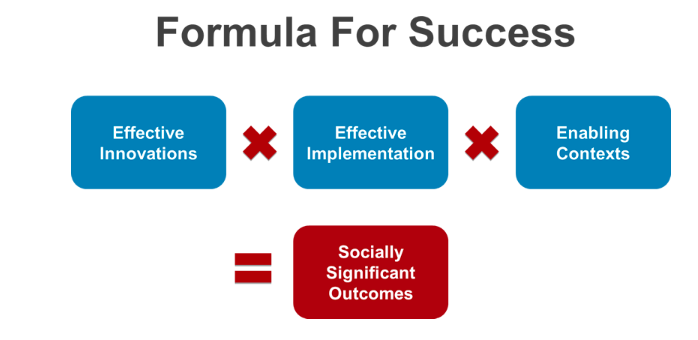 National Implementation Research Network
Team Fidelity Data Conversations
Evaluate fidelity of intervention implementation
more staff training? modeling?

Evaluate match to student need
is it the right fit?

Evaluate contextual fit
right match between the strategies, procedures, or elements of an intervention and the values, needs, skills, and resources of those who implement and experience the intervention
Team Time: 
Fidelity Measures
Use your notetaker to document discussion about this question: 

How, and how often will we evaluate intervention fidelity?
DIDM Big Idea: 
Fidelity
Regularly analyze and evaluate advanced tier data including:
level of use
intervention effectiveness
student performance 
fidelity of implementation
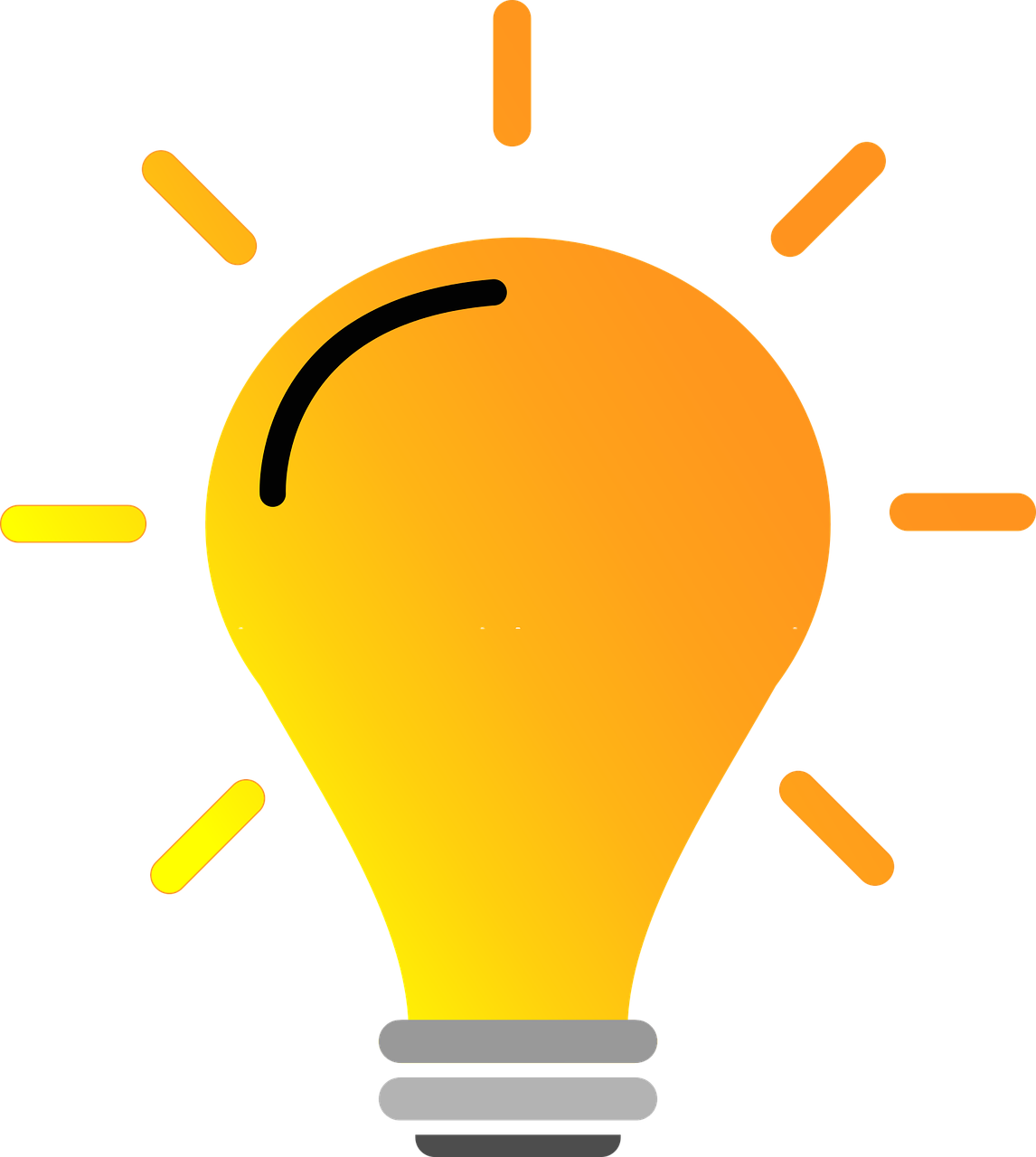 Teaming
Professional Learning and Coaching
Professional Learning and Coaching
Screening and Request for Assistance
Decision Rules
Data-
Informed Decision Making
Progress Monitoring
Continuum of Support
Alignment
Professional Learning Impact
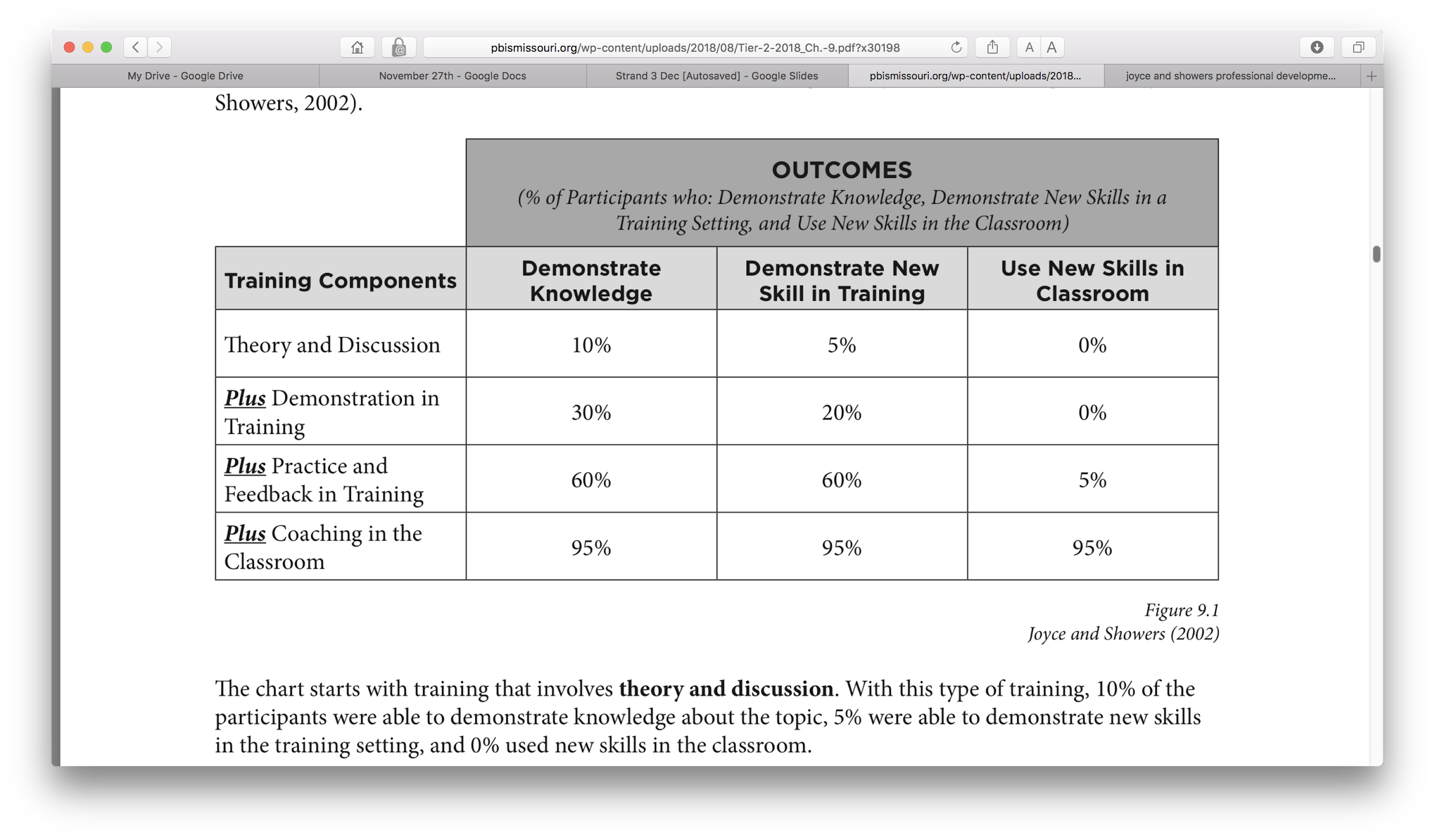 Big Ideas:
Professional Learning & Coaching
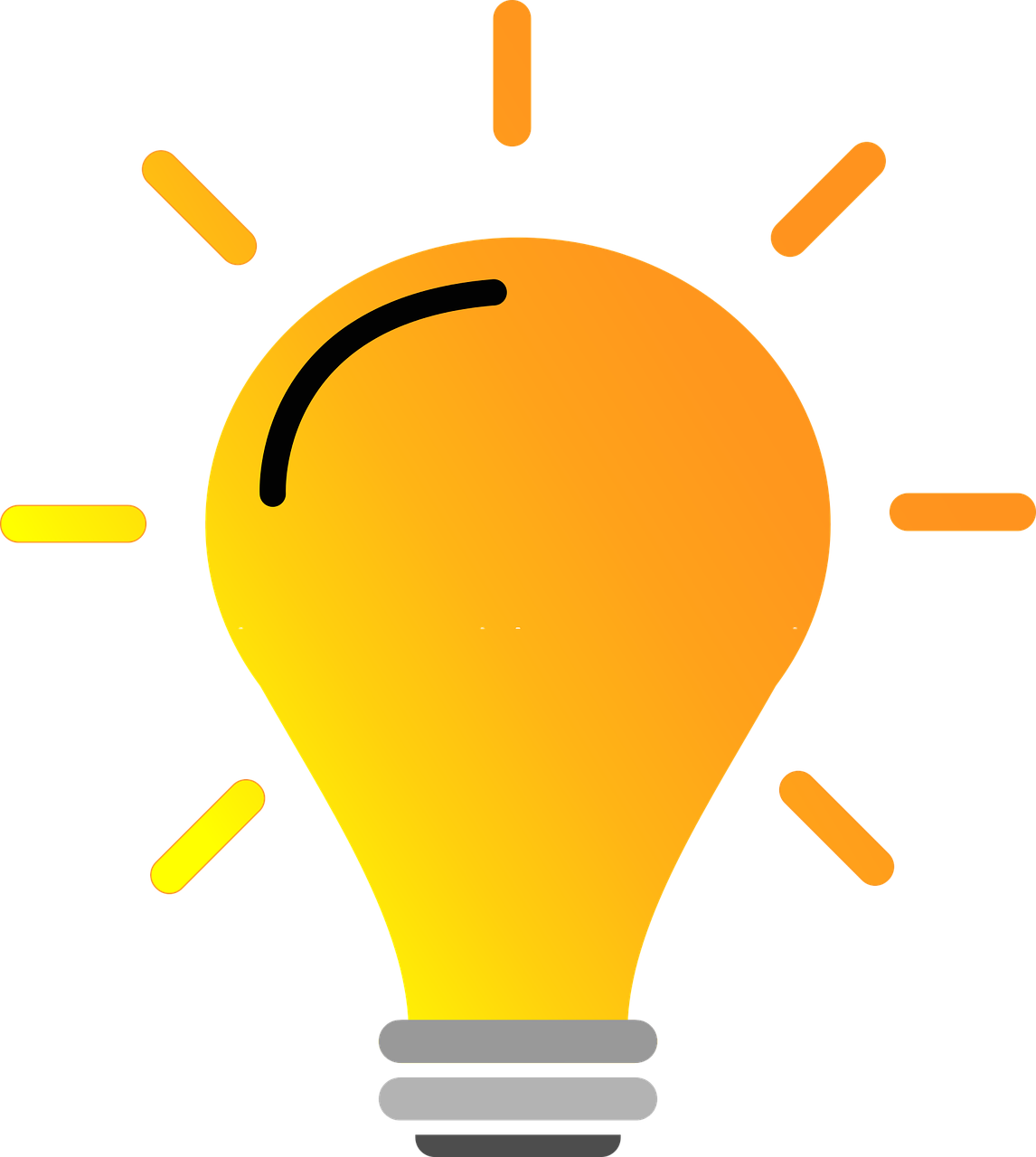 Staff who deliver interventions need both professional learning and coaching for support in delivering interventions.


We change adult behavior first to ensure success for students
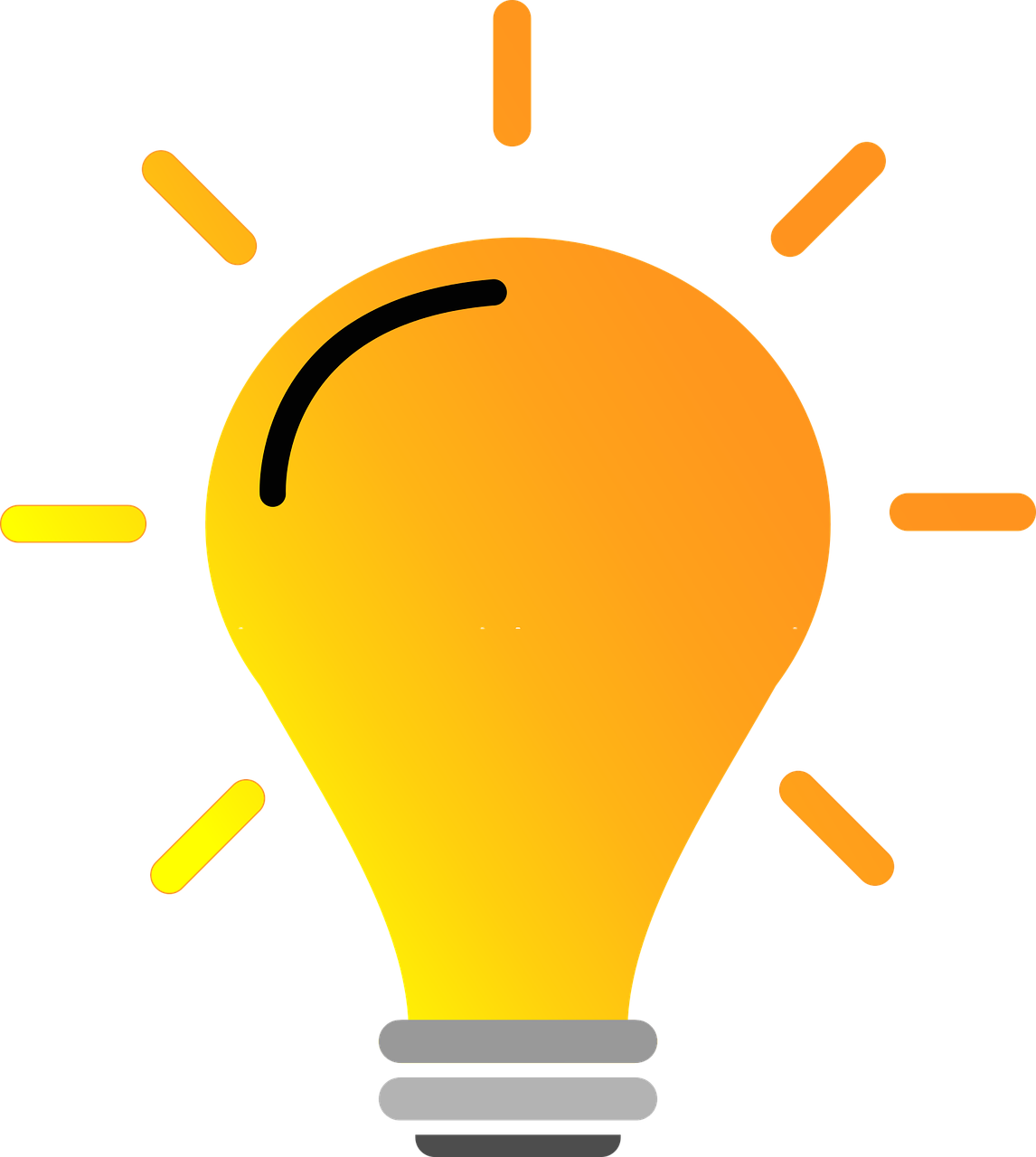 References
Algozzine, B., Barrett, S., Eber, L., George, H., Horner, R., Lewis, T., Putnam, B., Swain-Bradley, J., McIntosh, K., & Sugai, G. (2014).
Crone, D. A., Horner, R. H., & Hawken, L.. S. (2004). Responding to problem behavior in schools: The Behavior Education Program. New York: Guilford.
Everett, S., Sugai, G., Fallon, L., Simonsen, B., & O’Keeffe, B. (2011). School-wide Tier II interventions: Check-In Check-Out Getting Started Workbook. OSEP Technical Assistance Center on Positive Behavioral Interventions and Supports.
References (2)
Hosp, J. L., Hosh, M. K., Howell, K. W., Allison, R. (2014). The ABCs of curriculum-based evaluation: A practical guide to effective decision making. New York: Guilford.
Lembke, D. (n.d.). Interventions in RTI Handouts. Retrieved from https://rti4success.org/sites/default/files/interventions_in_rti_handouts.pdf
McIntosh, K. & Goodman, S. (2016). Integrating multi-tiered systems of support: Blending RTI and PBIS. New York: Guilford
ford Press.
References (3)
Riley-Tillman, C. T., Burns, M. K., & Kilgus, S. P. (2020). Evaluating Educational Interventions, Second Edition: Single-Case Design for Measuring Response to Intervention (Second ed.). The Guilford Press.
Sanetti, L. & Meek, M. (2019). Supporting successful interventions in schools : tools to plan, evaluate, and sustain effective implementation. New York: The Guilford Press.
References (4)
The IRIS Center. (2014). Evidence-based practices (part 3): Evaluating learner outcomes and fidelity. Retrieved from https://iris.peabody.vanderbilt.edu/module/ebp_03/
Tiered Fidelity Inventory (TFI) Scoring Guide - Adapted from Algozzine, B., Barrett, S., Eber, L., George, H., Horner, R., Lewis, T., Putnam, B., Swain-Bradway, J., McIntosh, K., & Sugai, G (2014). School-wide PBIS Tiered Fidelity Inventory. OSEP Technical Assistance Center on Positive Behavioral Interventions and Supports. www.pbis.org.